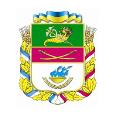 Відділ освіти 
Балаклійської  районної  державної адміністрації
Проектний підхід 
в управлінні освітою
Швід Світлана Анатоліївна
Начальник відділу освіти
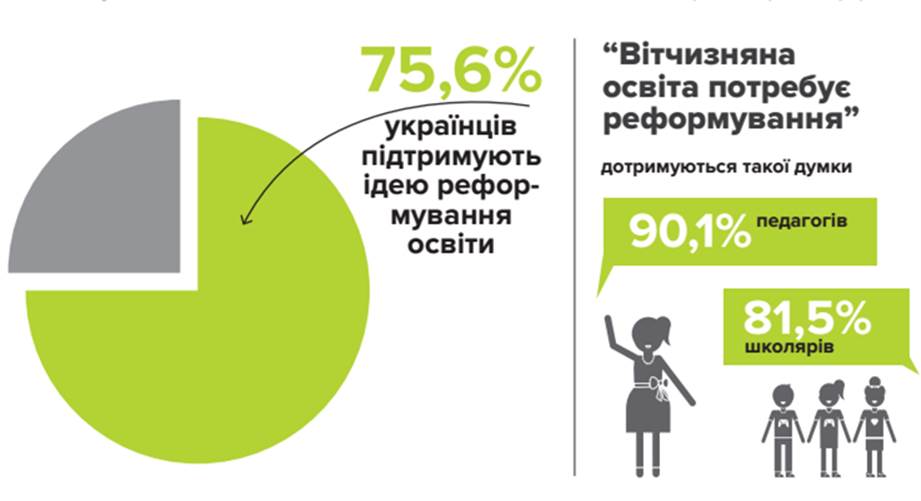 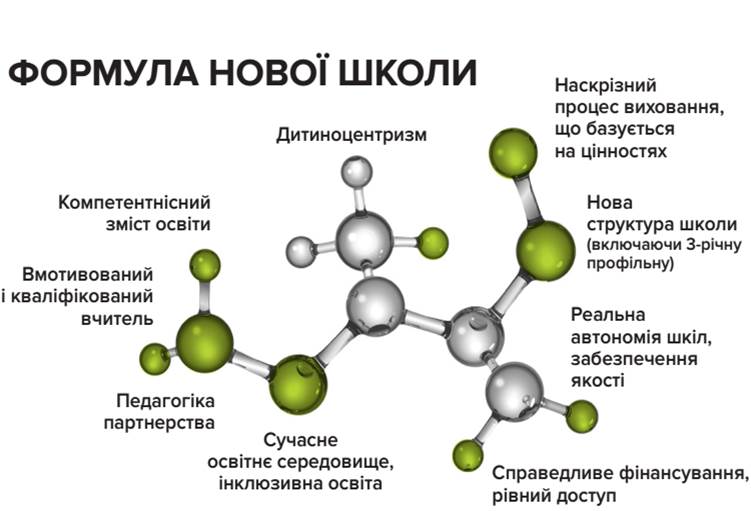 ДОШКІЛЬНА ОСВІТА
25 заклади дошкільної освіти
2 234 дітей
15 ДНЗ
9 НВК
1 
ліцей з дошкільним підрозділом
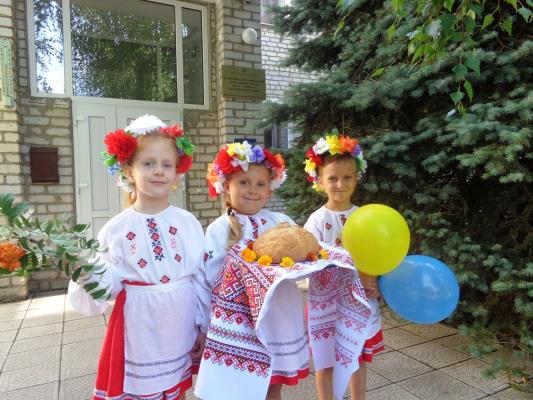 МЕРЕЖА ЗАКЛАДІВ ЗАГАЛЬНОЇ СЕРЕДНЬОЇ ОСВІТИ
9 НВК
2016 рік 
відкрито Балаклійський НВК
2017 рік 
відкрито Гусарівський  НВК
2018 рік 
відкрито Бригадирівський ліцей
↑
24
закладів загальної середньої освіти
2
ліцея
Середня наповнюваність класів
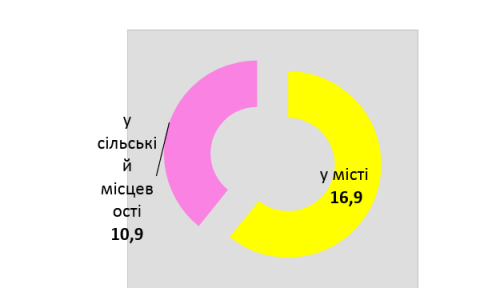 6 763 учні
ПОЗАШКІЛЬНА ОСВІТА
2
заклади позашкільної освіти
↑
Балаклійський Центр дитячої та юнацької творчості

2. Балаклійська станція юних натуралістів

3. Міжшкільний навчально-виробничий комбінат
1
МНВК
5 088 дітей
216 груп
Проекти
«Медіаграмотність і контент-аналіз»
«Садочок – простір дружній до дитини»
«Культура добросусідства»
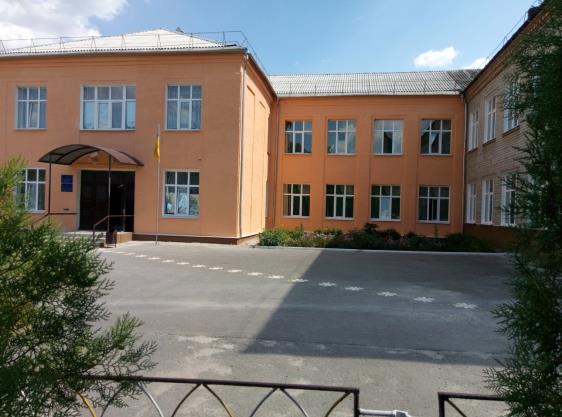 «Навчання через дію. Безмежний світ гри з Lego»
«GoCamp»
«Посилення соціальної згуртованості та інтеграції внутрішньо переміщених осіб на Сході України »
«Освіта сталого розвитку в дії»
«Європейська мережа шкіл сприяння здоров’ю»
РАЙОННІ ПРОГРАМИ
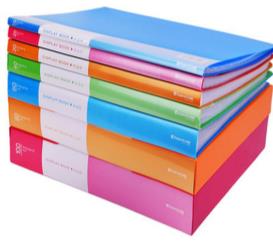 «Учитель»
	«Дошкільна освіта»
	«Обдаровані діти»
	«Шкільний автобус»
	«Інформаційні та комунікаційні технології в навчальних закладах району»
	«Модернізація матеріально-технічної бази навчальних закладів»
	«Організація харчування в ЗНЗ та дошкільних підрозділах НВК»
Міжнародний проект «Сприяння соціальної згуртованості та інтеграції внутрішньо переміщених осіб на Сході України»
ЗАМІНА ВІКОН НА ПЛАСТИКОВІ ЕНЕРГОЗБЕРІГАЮЧІ
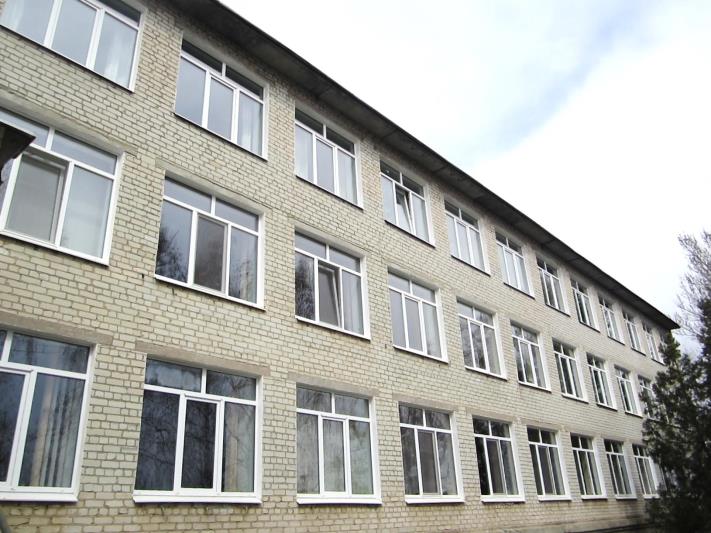 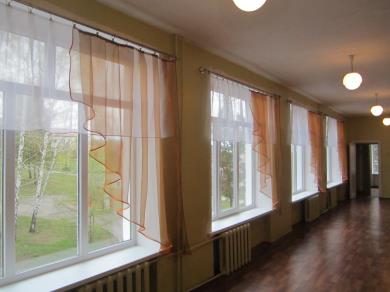 Донецька ЗОШ І-ІІІ ступенів №1
Проект «Сприяння соціальної згуртованості та інтеграції внутрішньо переміщених осіб на Сході України»
ЗАМІНА ВІКОН НА ПЛАСТИКОВІ ЕНЕРГОЗБЕРІГАЮЧІ
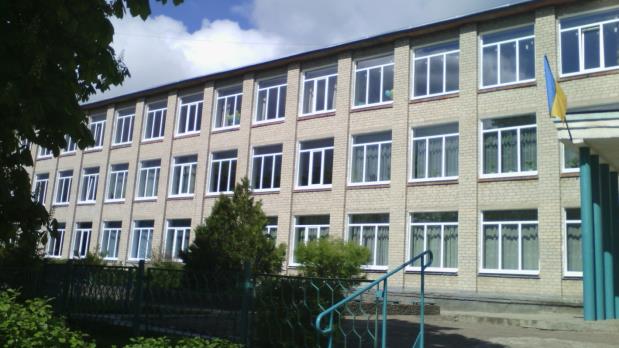 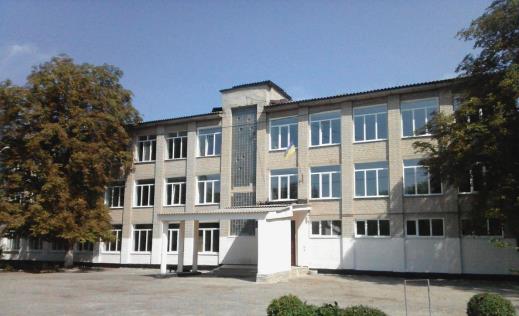 Донецька ЗОШ І-ІІІ ст. №2
Балаклійська ЗОШ І-ІІІ ст. №6
Міжнародний проект «Сприяння соціальної згуртованості та інтеграції внутрішньо переміщених осіб на Сході України»
ЗАМІНА ВІКОН НА ПЛАСТИКОВІ ЕНЕРГОЗБЕРІГАЮЧІ
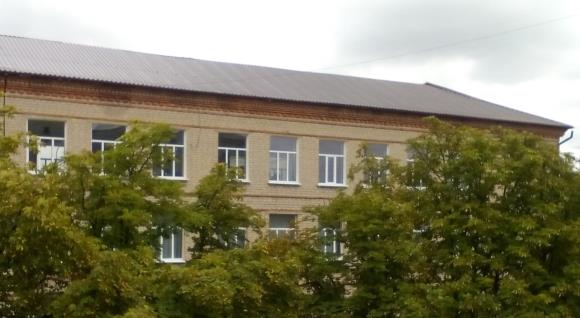 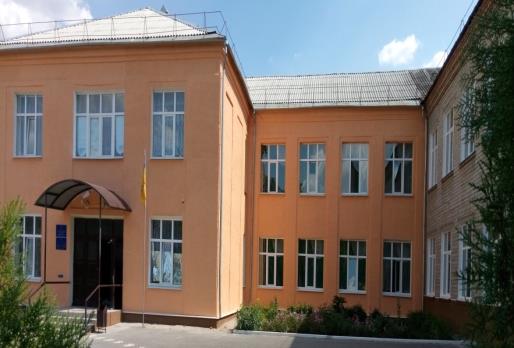 Балаклійська ЗОШ І-ІІІ ст. №2
Балаклійська ЗОШ І-ІІІ ст. №1 ім. О. А. Тризни
Міжнародний проект «Сприяння соціальної згуртованості та інтеграції внутрішньо переміщених осіб на Сході України»
ЗАМІНА ВІКОН НА ПЛАСТИКОВІ ЕНЕРГОЗБЕРІГАЮЧІ
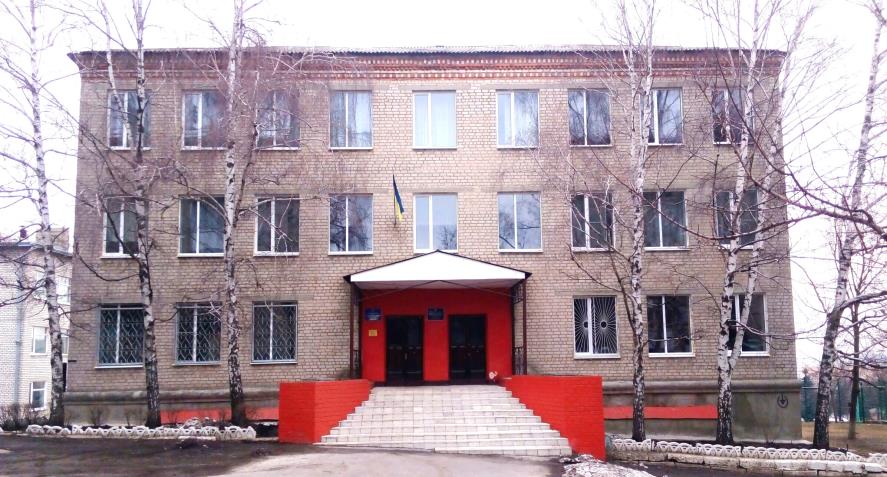 Балаклійський Центр дитячої та юнацької творчості
Міжнародний проект «Сприяння соціальної згуртованості та інтеграції внутрішньо переміщених осіб на Сході України»
РОБОТА З БЛАГОУТСРОЮ ТЕРИТОРІЙ
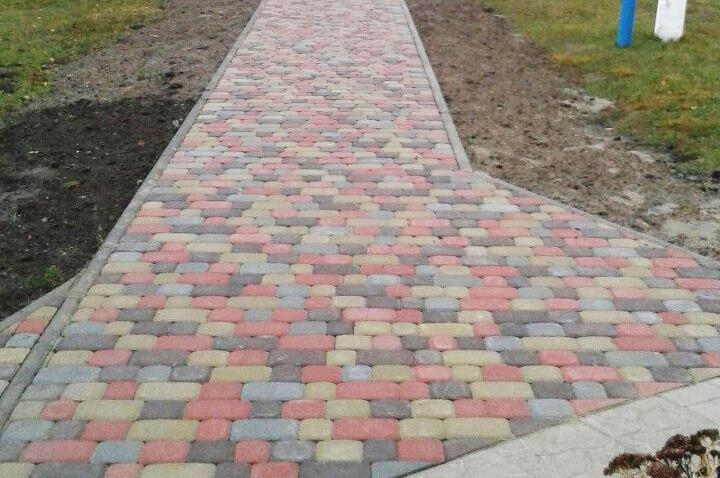 Міловська ЗОШ І-ІІІ ступенів
Міжнародний проект «Сприяння соціальної згуртованості та інтеграції внутрішньо переміщених осіб на Сході України»
Відкриття Бригадирівського ліцею
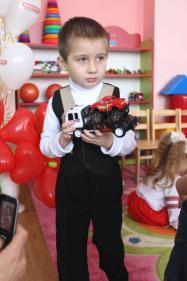 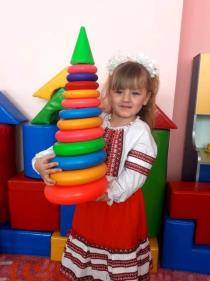 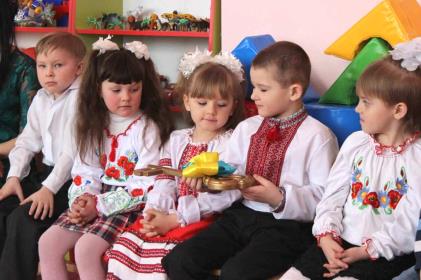 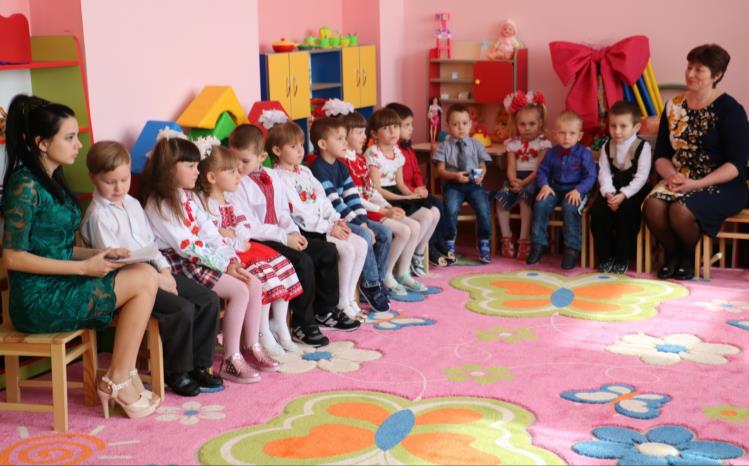 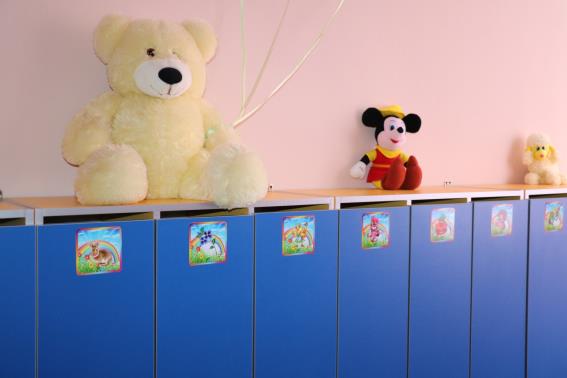 Міжнародний проект «Сприяння соціальної згуртованості та інтеграції внутрішньо переміщених осіб на Сході України»
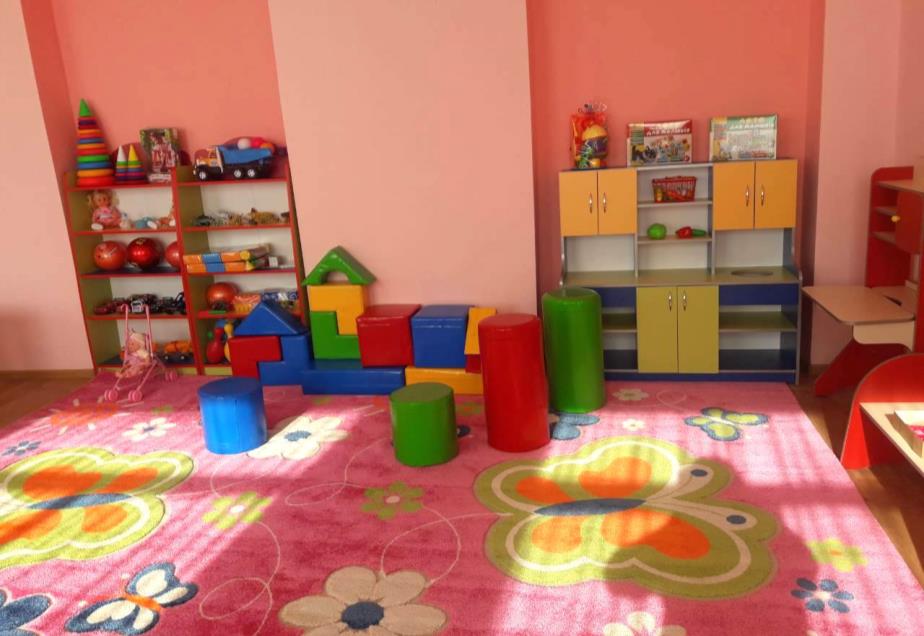 Відкриття Бригадирівського ліцею
Міжнародний проект «Сприяння соціальної згуртованості та інтеграції внутрішньо переміщених осіб на Сході України»
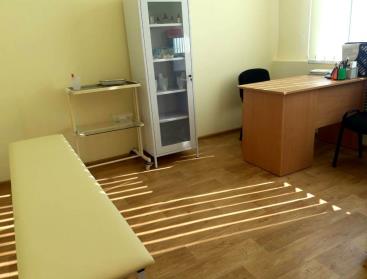 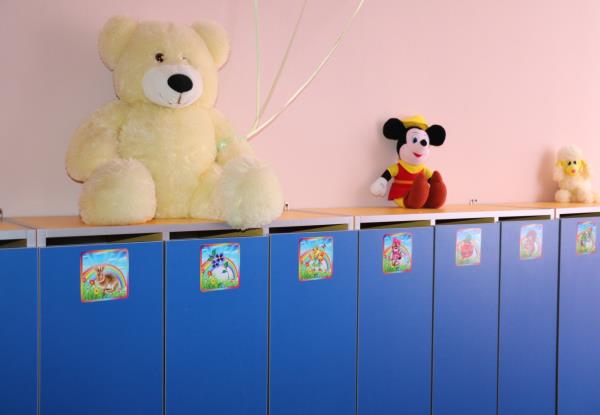 Відкриття Бригадирівського ліцею
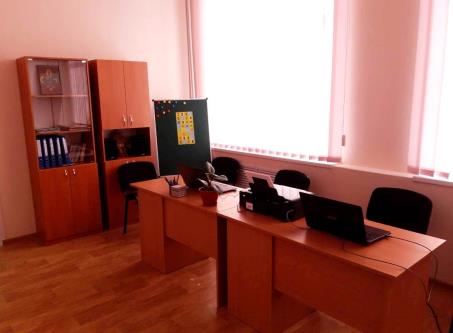 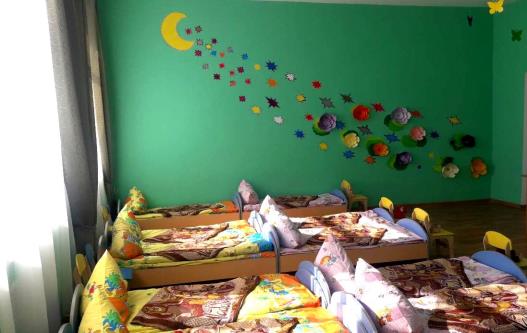 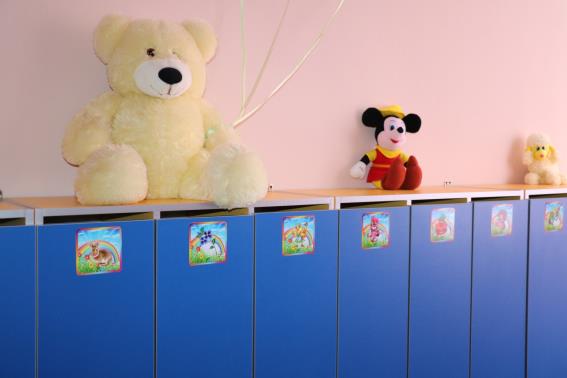 Міжнародний проект «Сприяння соціальної згуртованості та інтеграції внутрішньо переміщених осіб на Сході України»
Відкриття Бригадирівського ліцею
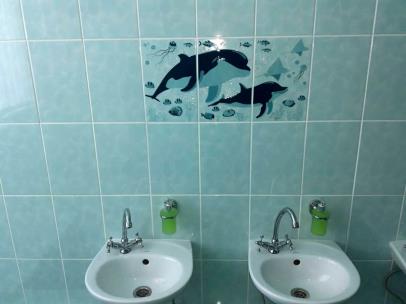 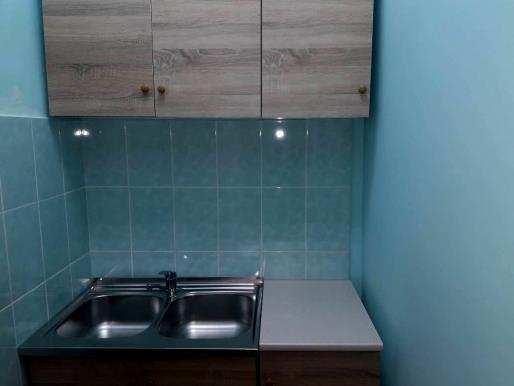 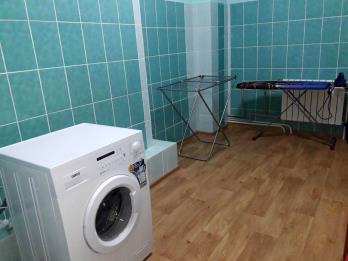 Міжнародний проект «Сприяння соціальної згуртованості та інтеграції внутрішньо переміщених осіб на Сході України»
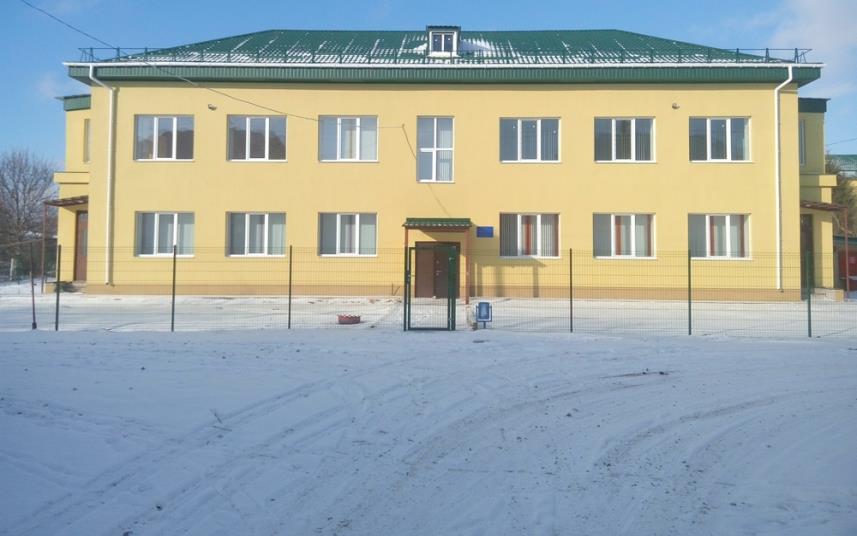 Відновлено роботу Балаклійського ДНЗ №2
Відновлено роботу Балаклійського ДНЗ №2
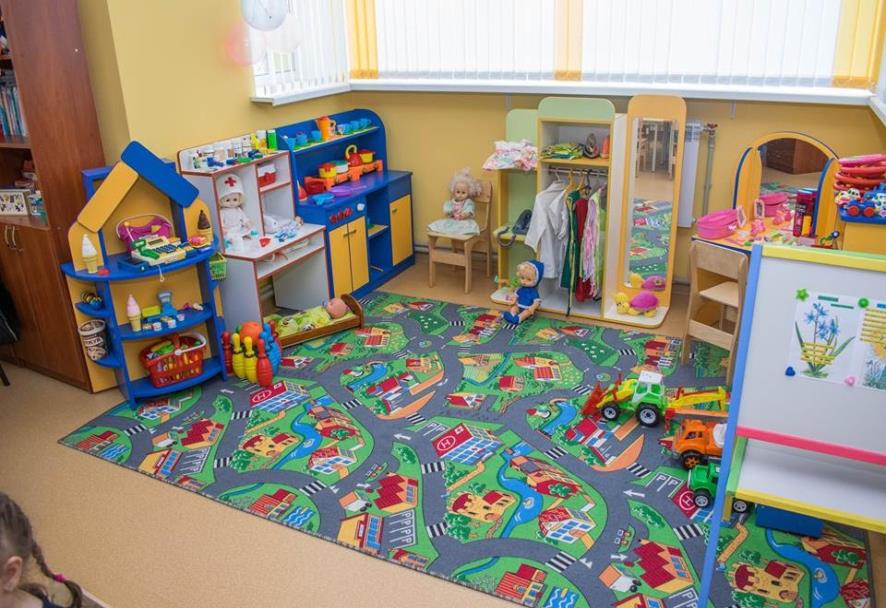 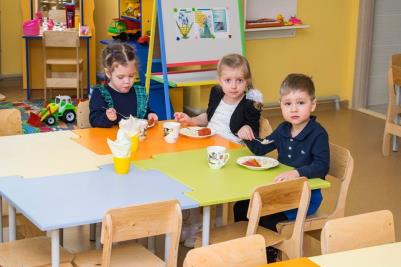 Відновлено роботу Балаклійського ДНЗ №2
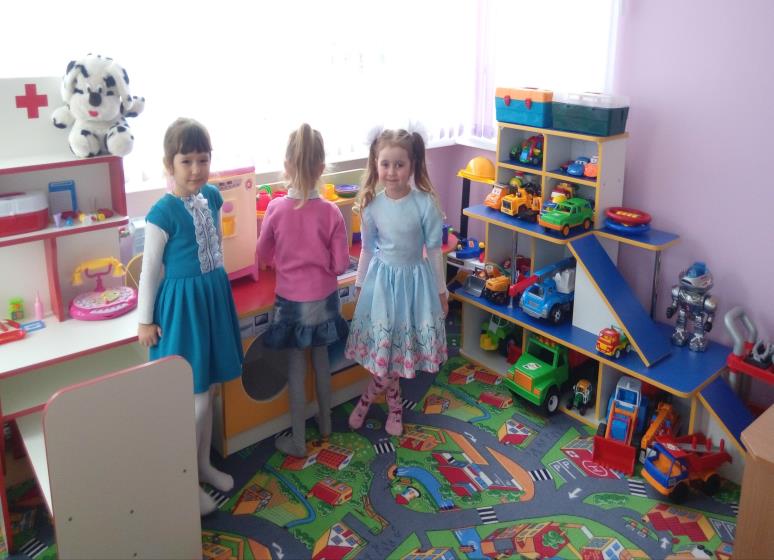 Відновлено роботу Балаклійського ДНЗ №2
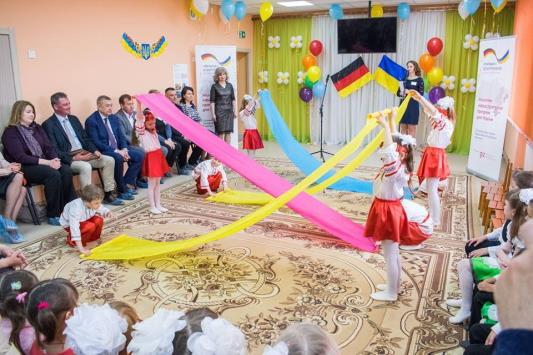 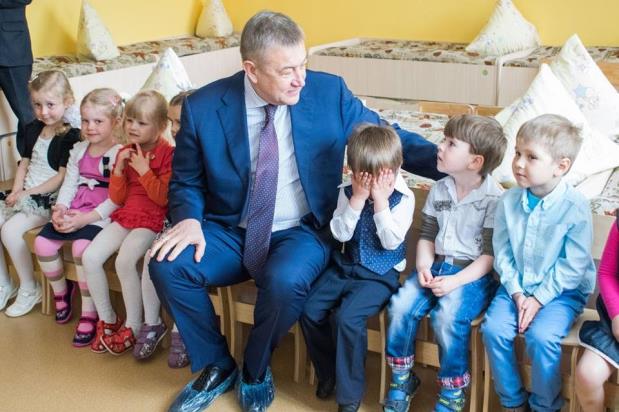 Міжнародний проект «Сприяння соціальної згуртованості та інтеграції внутрішньо переміщених осіб на Сході України»
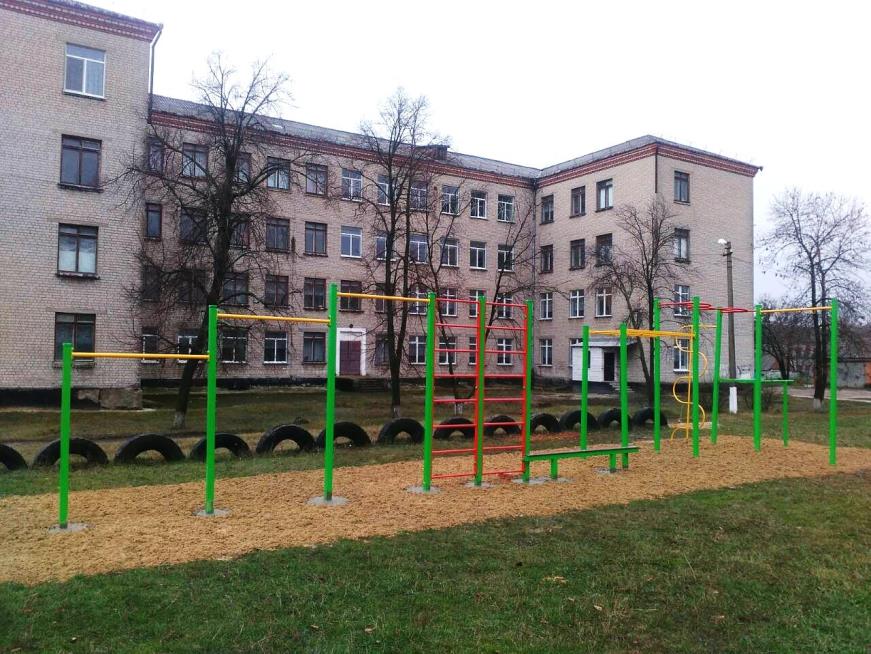 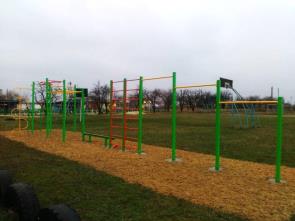 Придбано і встановлено дитячі майданчики
Савинський навчально-виховний комплекс
Міжнародний проект «Сприяння соціальної згуртованості та інтеграції внутрішньо переміщених осіб на Сході України»
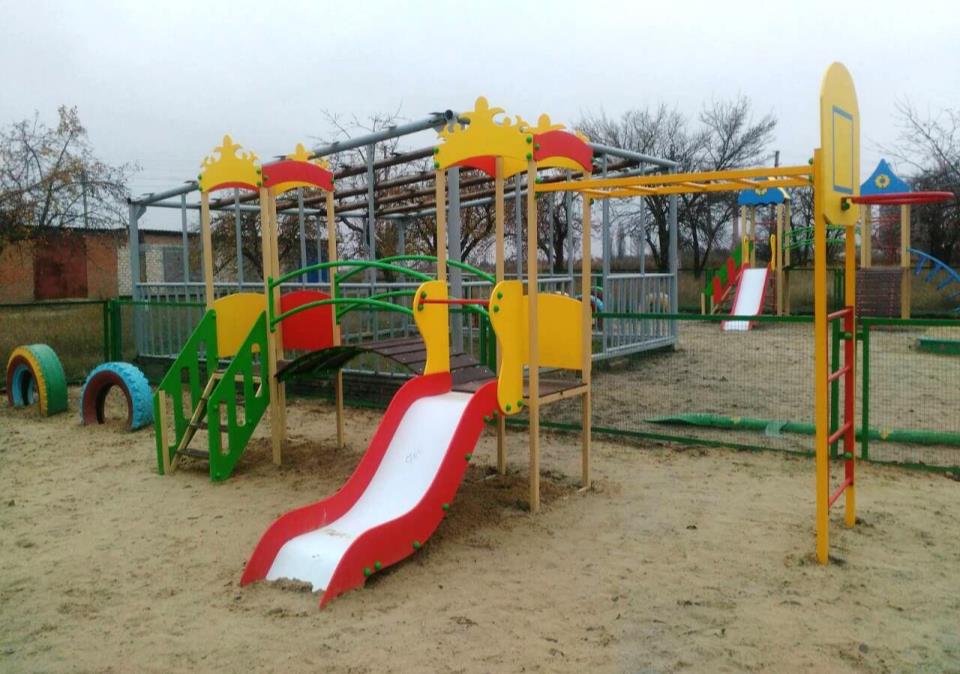 Савинська ЗОШ І-ІІІ ступенів №1
Міжнародний проект «Сприяння соціальної згуртованості та інтеграції внутрішньо переміщених осіб на Сході України»
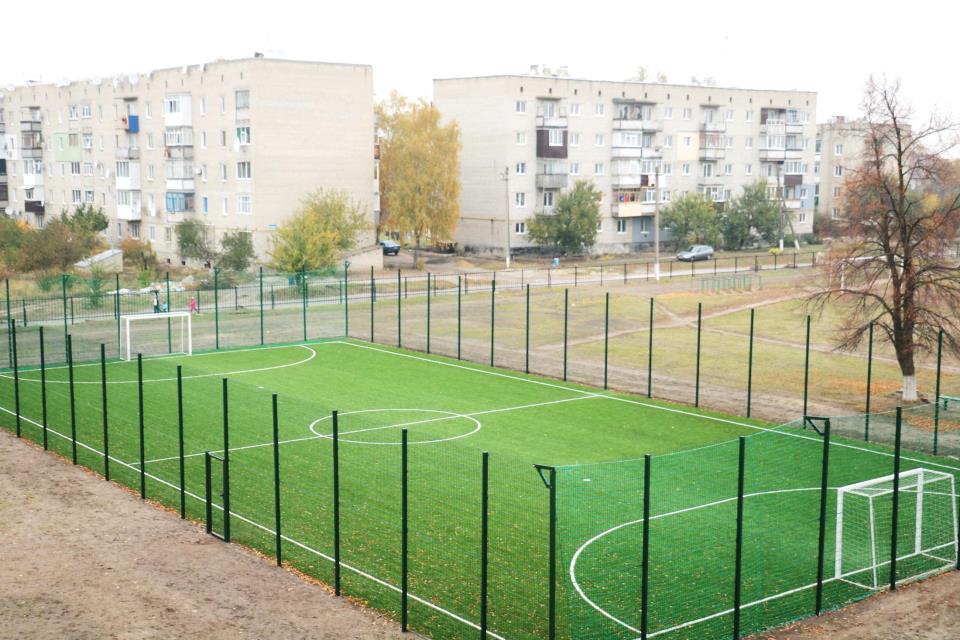 Балаклійська ЗОШ І-ІІІ ступенів №6
Міжнародний проект «Сприяння соціальної згуртованості та інтеграції внутрішньо переміщених осіб на Сході України»
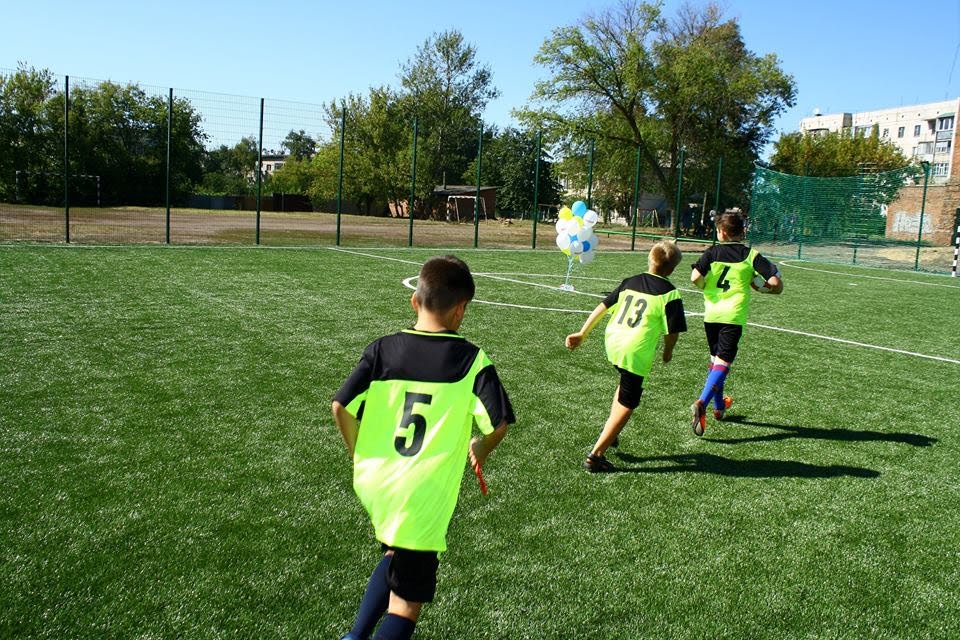 Савинскька  ЗОШ І-ІІІ ступенів №1
Міжнародний проект «Сприяння соціальної згуртованості та інтеграції внутрішньо переміщених осіб на Сході України»
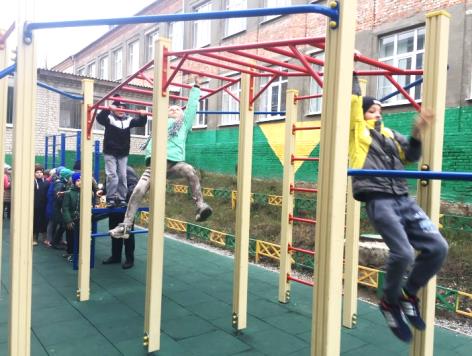 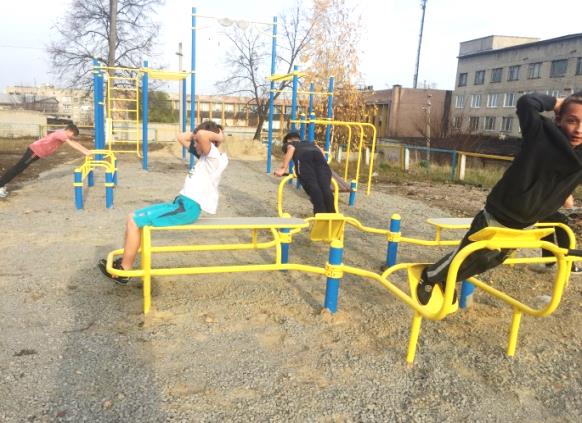 Балаклійська  ЗОШ І-ІІІ ступенів №1 ім. О. А. Тризни
Міжнародний проект «Сприяння соціальної згуртованості та інтеграції внутрішньо переміщених осіб на Сході України»
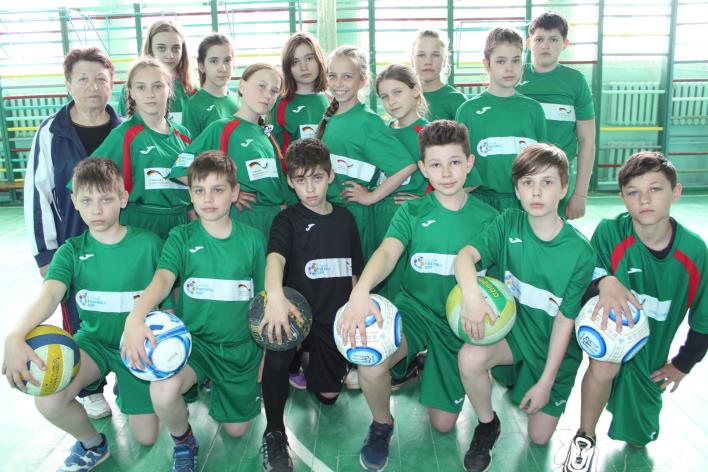 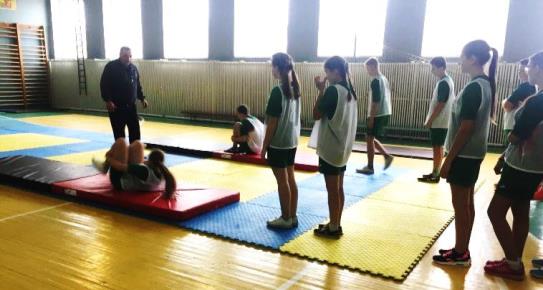 НОВА СПОРТИВНА ФОРМА
Міжнародний проект «Сприяння соціальної згуртованості та інтеграції внутрішньо переміщених осіб на Сході України»
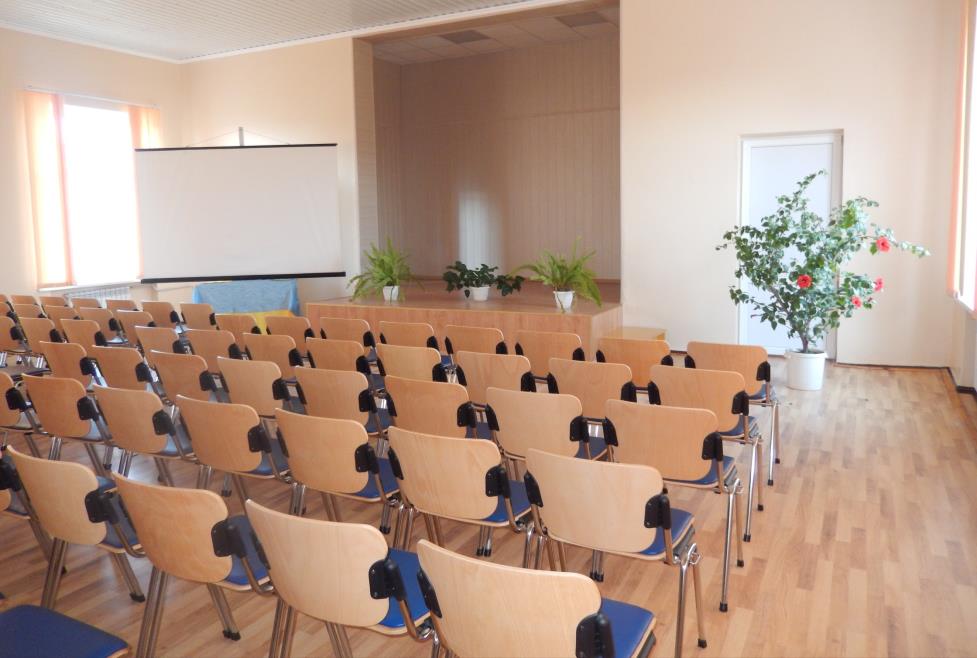 СПІВПРАЦЯ З НІМЕЦЬКОЮ УРЯДОВОЮ ОРГАНІЗАЦІЄЮ GIZ
Балаклійська  ЗОШ І-ІІІ ступенів №2
Міжнародний проект «Сприяння соціальної згуртованості та інтеграції внутрішньо переміщених осіб на Сході України»
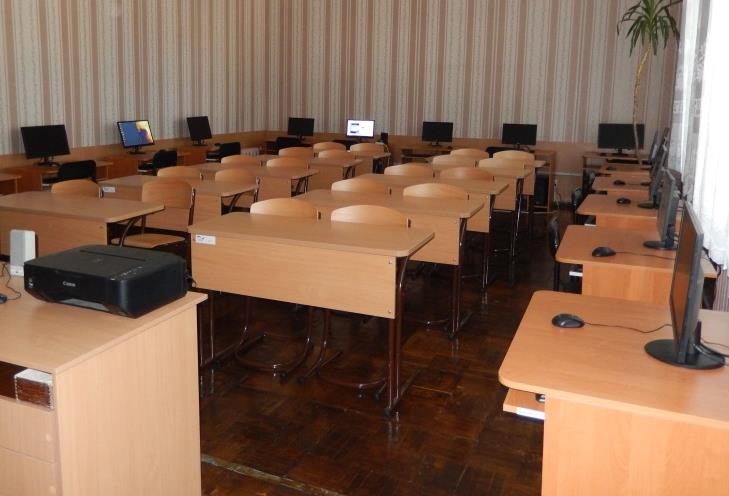 СПІВПРАЦЯ З НІМЕЦЬКОЮ УРЯДОВОЮ ОРГАНІЗАЦІЄЮ GIZ
Балаклійська  ЗОШ І-ІІІ ступенів №2
Міжнародний проект «Сприяння соціальної згуртованості та інтеграції внутрішньо переміщених осіб на Сході України»
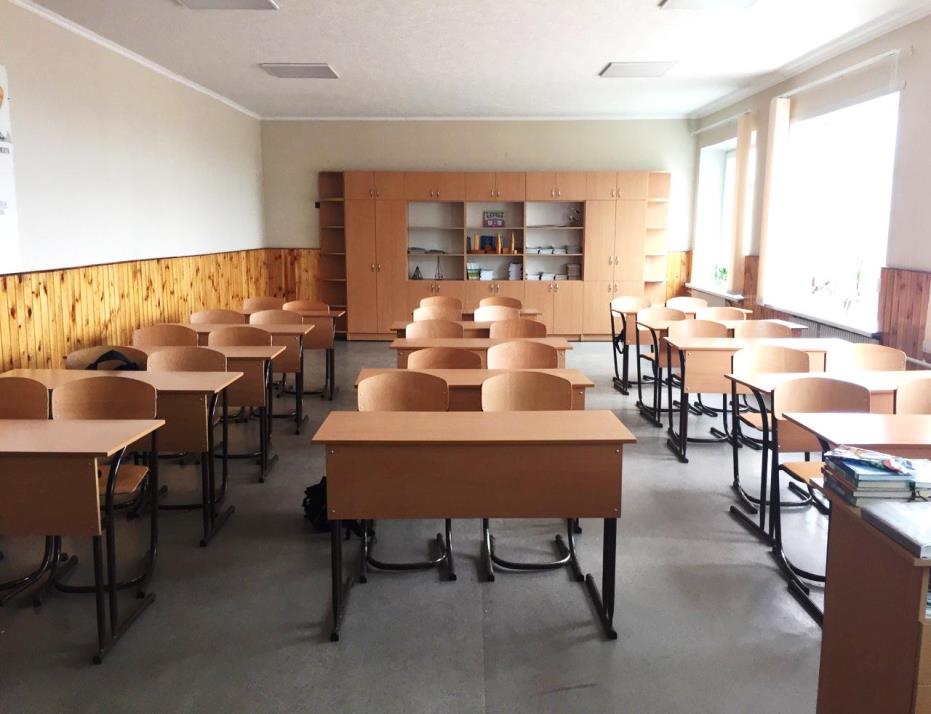 СПІВПРАЦЯ З НІМЕЦЬКОЮ УРЯДОВОЮ ОРГАНІЗАЦІЄЮ GIZ
Балаклійська  ЗОШ І-ІІІ ст. №1 ім. О. А. Тризни
Міжнародний проект «Сприяння соціальної згуртованості та інтеграції внутрішньо переміщених осіб на Сході України»
СПІВПРАЦЯ З НІМЕЦЬКОЮ УРЯДОВОЮ ОРГАНІЗАЦІЄЮ GIZ
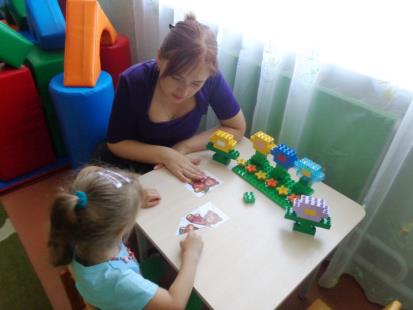 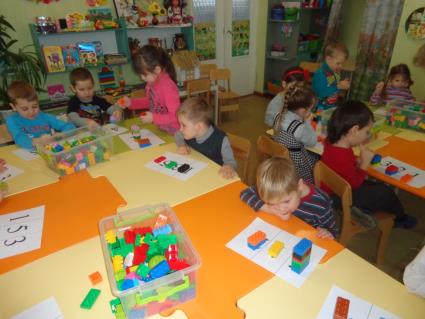 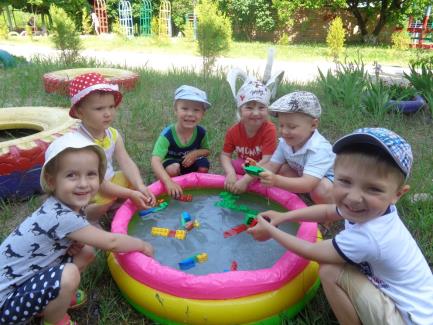 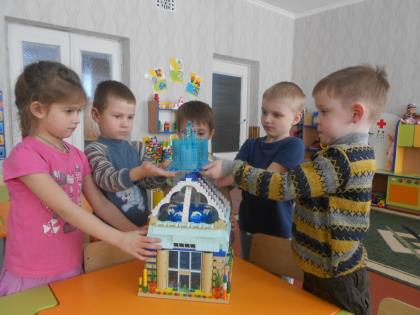 Балаклійська  ДНЗ №7
Проект «Освіта сталого розвитку»
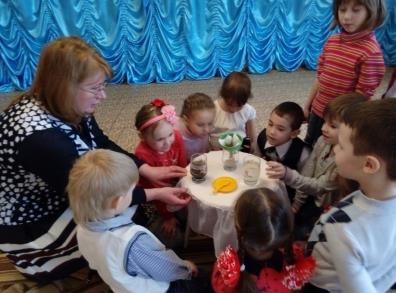 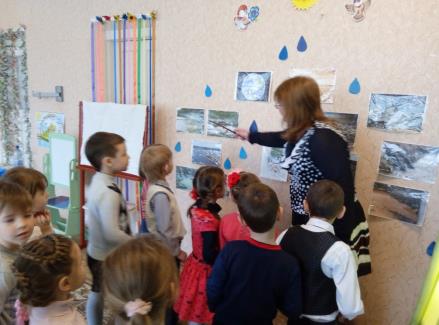 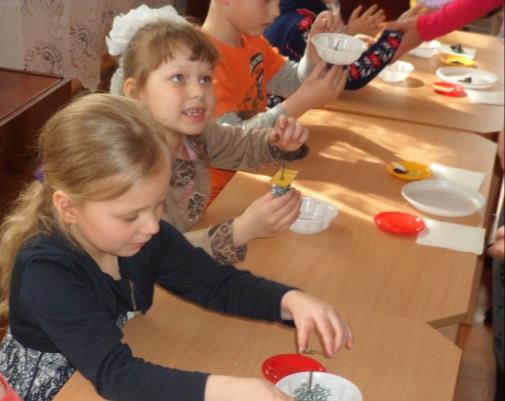 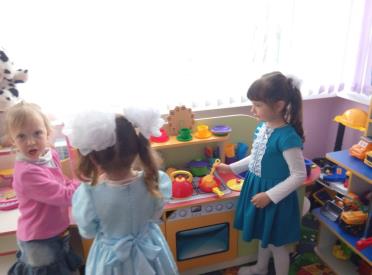 Балаклійська  ДНЗ №2
Проект «Навчання через дію», «Безмежний світ гри з LEGO»
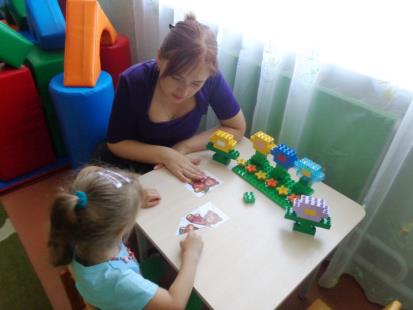 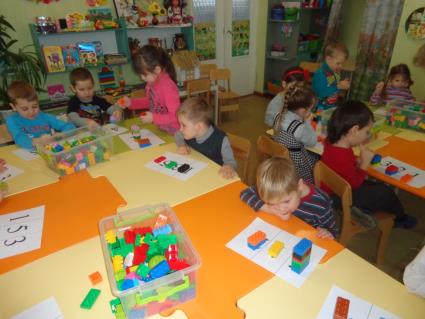 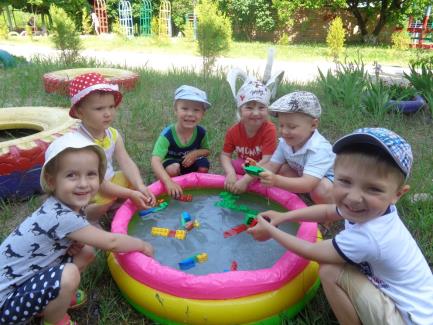 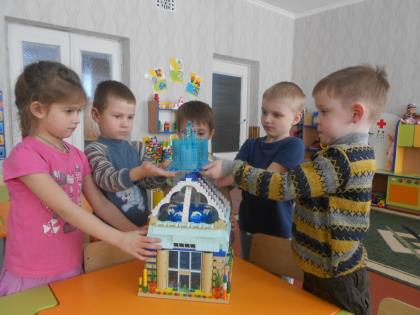 Балаклійська  ДНЗ №7
Проект «Навчання через дію», «Безмежний світ гри з LEGO»
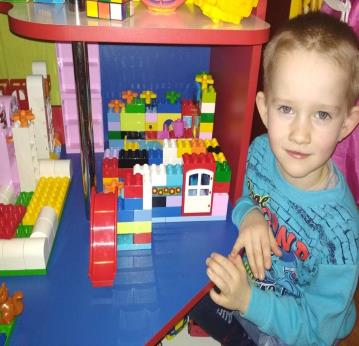 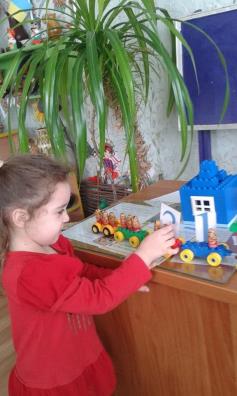 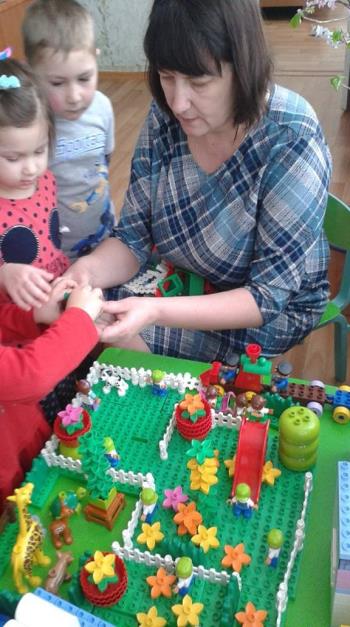 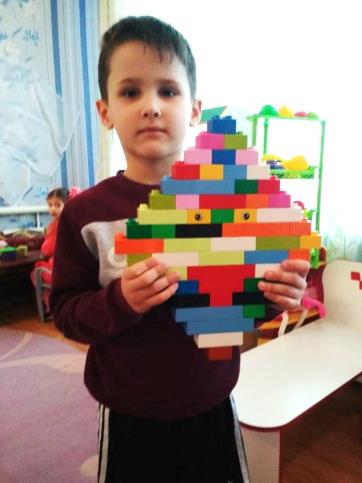 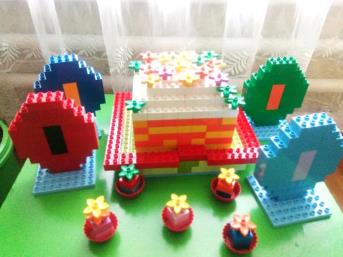 Вербівський  ДНЗ
Проект «Європейська мережа шкіл сприяння здоров'ю»
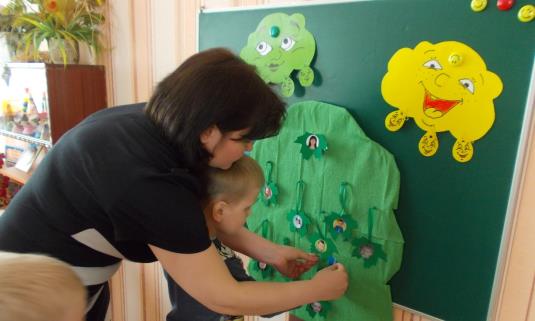 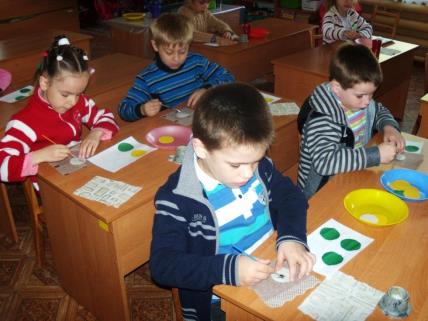 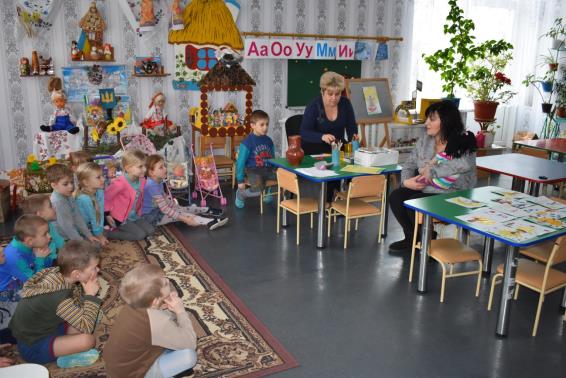 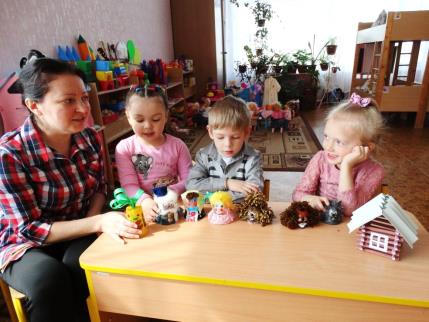 Проект «Садочок – простір дружній  до дитини»
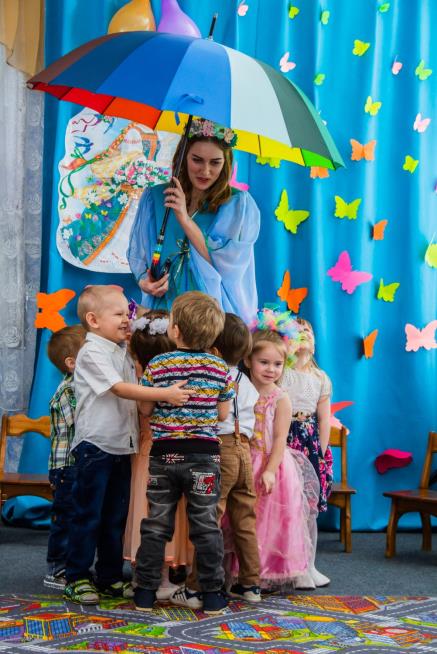 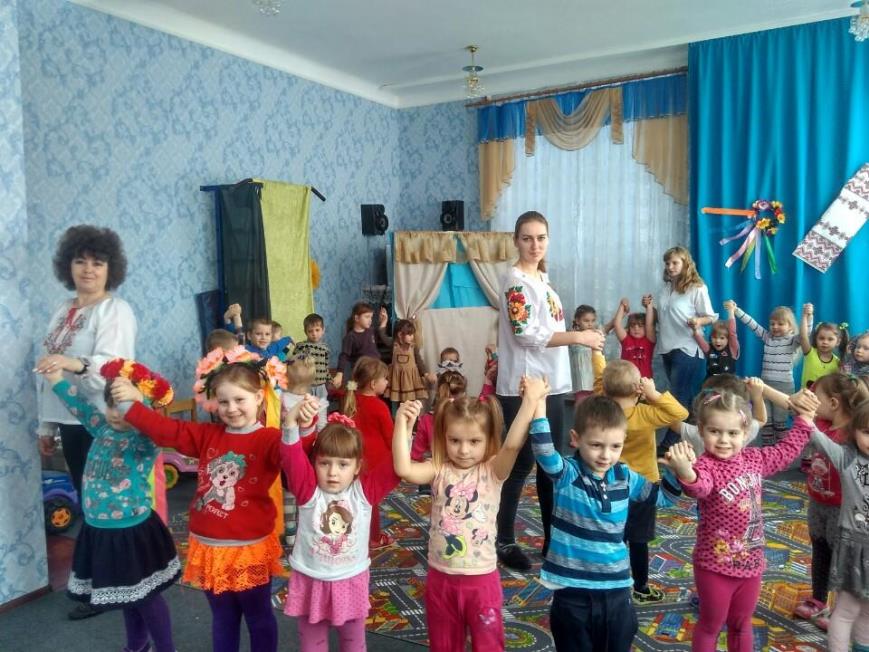 Проект «Садочок – простір дружній  до дитини»
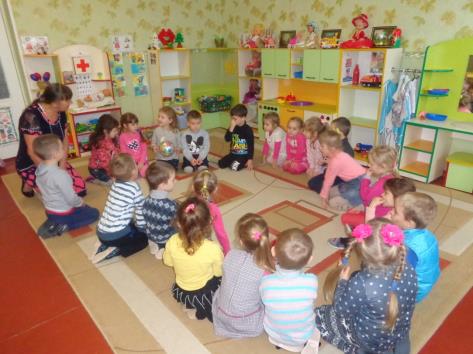 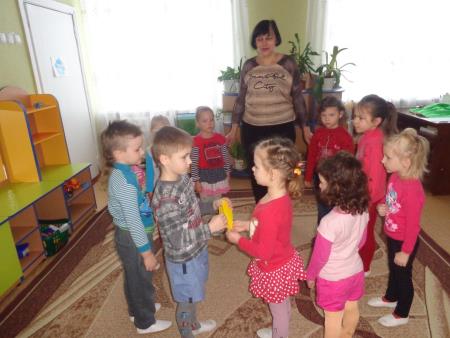 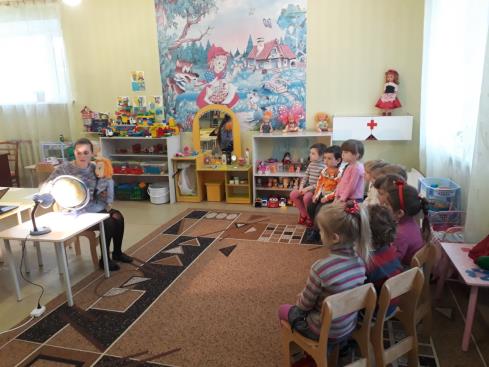 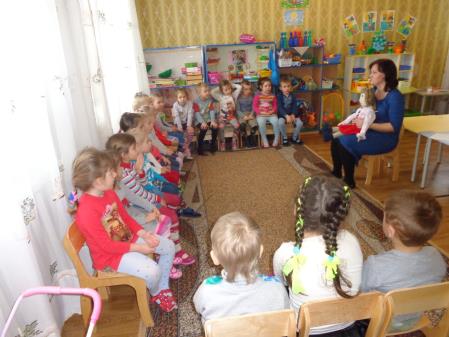 Проект «На крилах успіху»
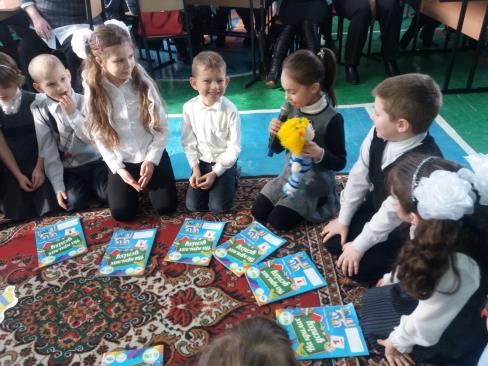 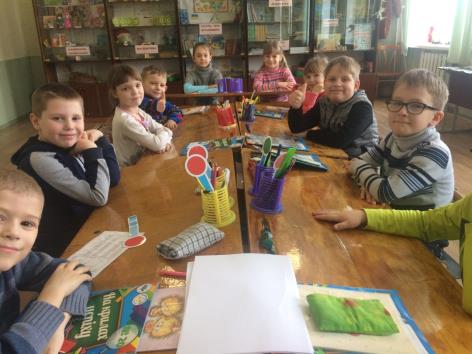 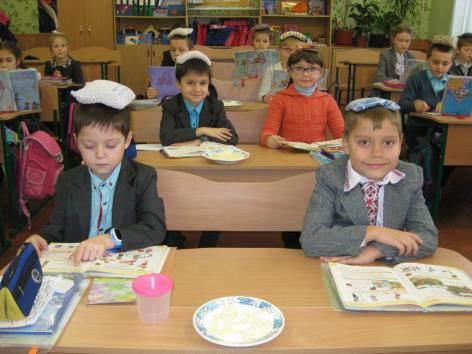 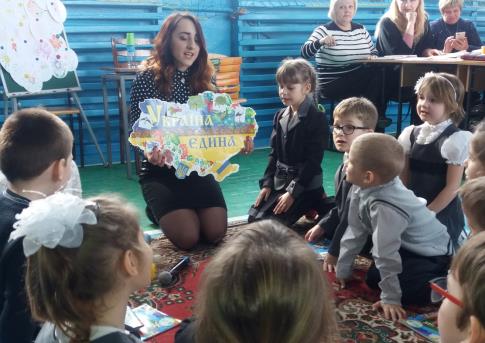 Балаклійська ЗОШ І-ІІІ ступенів №3
Проект «На крилах успіху»
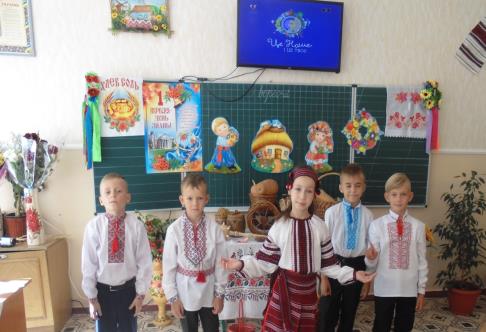 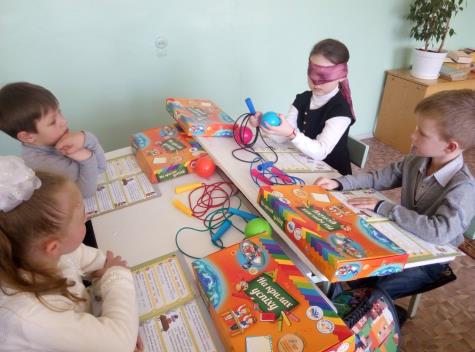 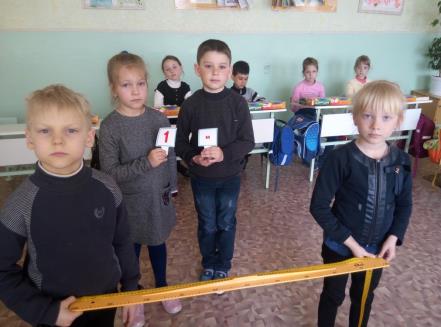 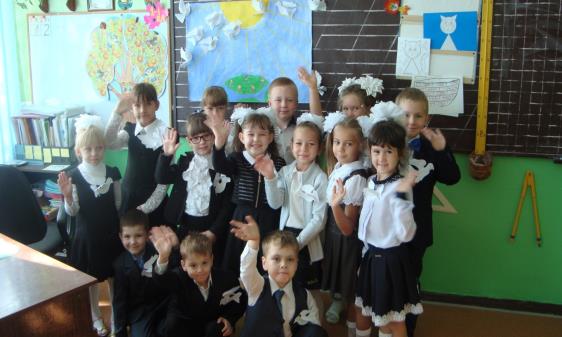 Донецька ЗОШ І-ІІІ ступенів №1
Проект «Спортивний рух Олександра Педана JuniorZ»
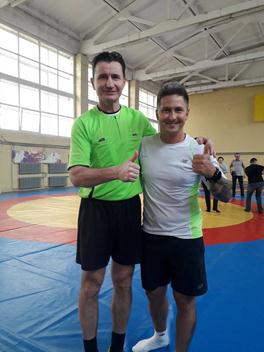 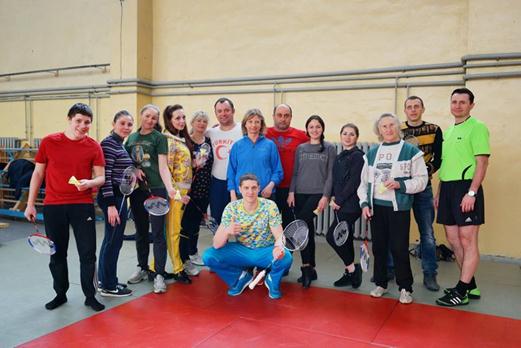 Савинська ЗОШ І-ІІІ ступенів №1
Регіональний проект «Підвищення компетентності вчителів щодо підготовки учнів до розв'язування тестових завдань зовнішнього незалежного оцінювання»
Учителі-предметники 11-х класів залучені до проекту «Підвищення компетентності вчителів щодо підготовки учнів до розв'язування тестових завдань ЗНО».
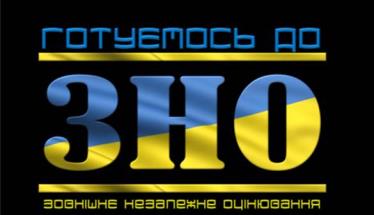 Про забезпечення проведення у Балаклійському районі зовнішнього незалежного оцінювання у 2018 році:
відшкодування витрат учням 11 класів за пробне ЗНО;
преміювання вчителів-предметників, учні яких показали результати більше 160 балів з предметів, винесених на зовнішнє незалежне оцінювання;
нагородження сучасним мультимедійним обладнанням.
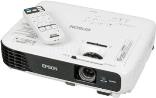 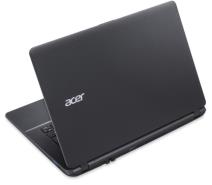 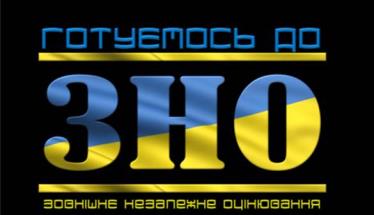 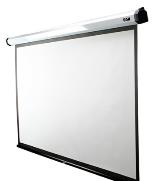 Про забезпечення проведення у Балаклійському районі зовнішнього незалежного оцінювання у 2018 році:
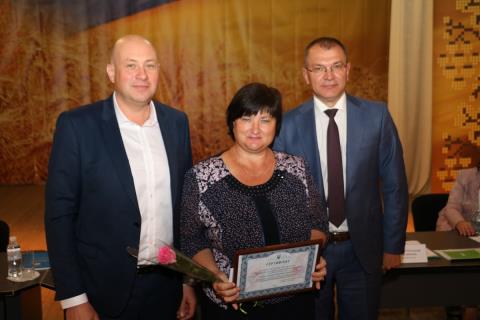 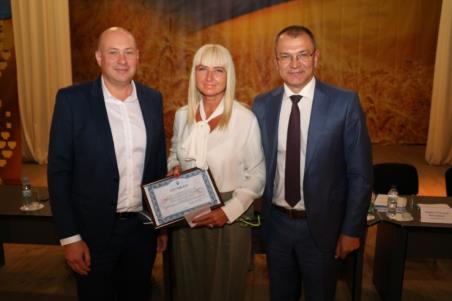 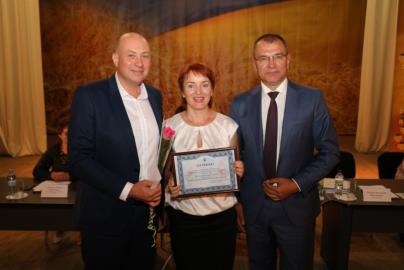 МУЛЬТИМЕДІЙНЕ ОБЛАДНАННЯ
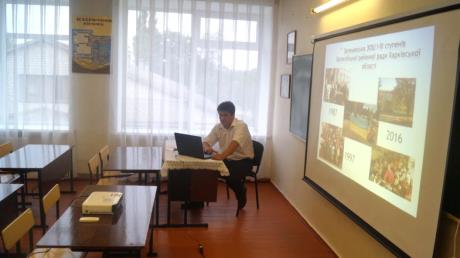 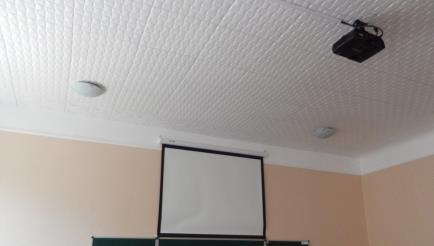 Залиманська ЗОШ І-ІІІ ступенів
Балаклійська ЗОШ І-ІІІ ст. №2
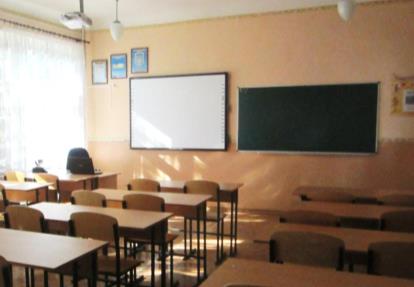 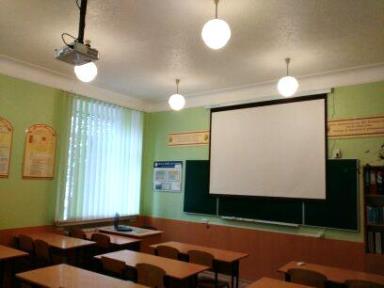 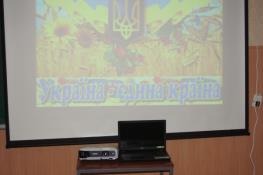 Донецька ЗОШ І-ІІІ ст. №1
Балаклійський ліцей
СУЧАСНІ КАБІНЕТИ: кабінет біології
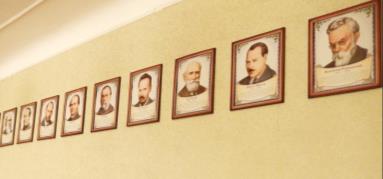 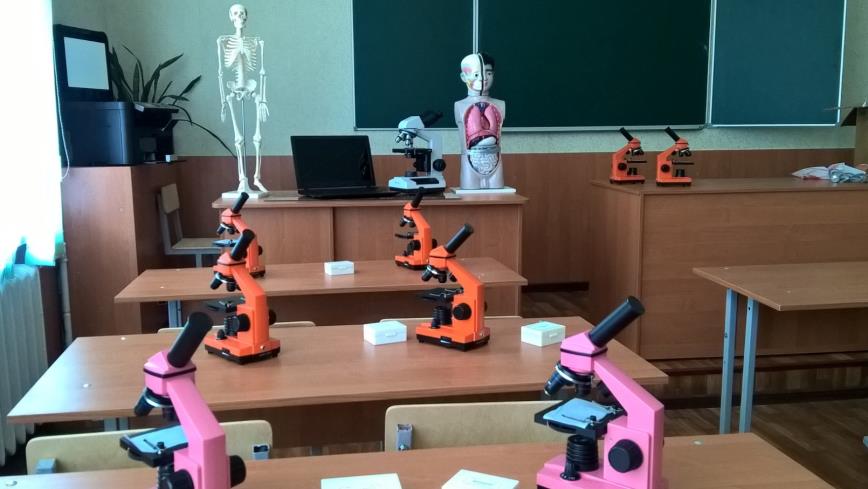 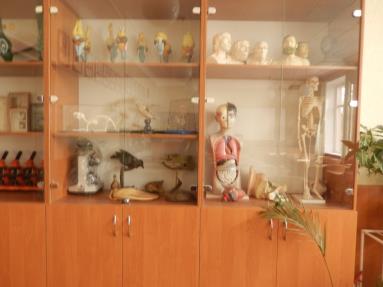 СУЧАСНІ КАБІНЕТИ: кабінет хімії
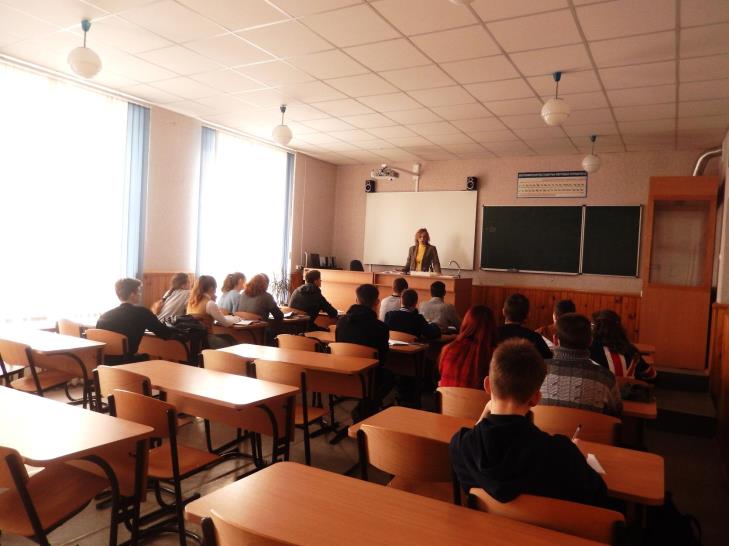 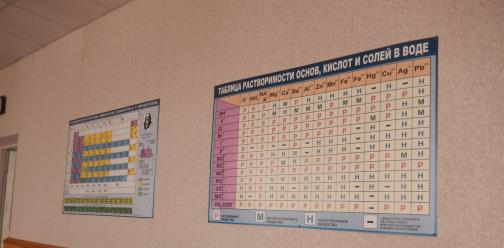 СУЧАСНІ КАБІНЕТИ: кабінет фізики
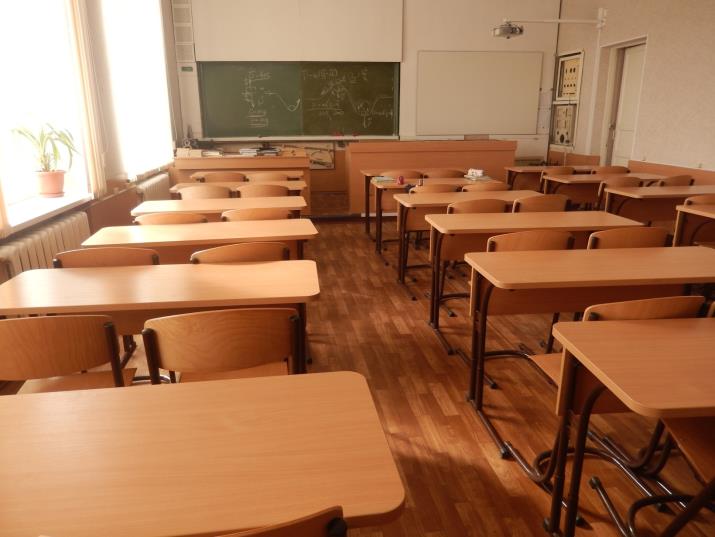 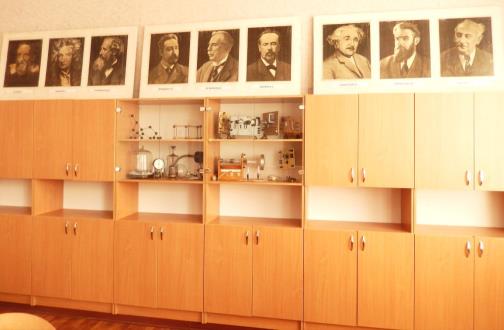 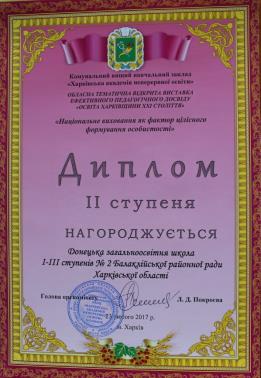 Проект «Наукові обрії Харківщини»
ПРИЗОВІ МІСЦЯ МАЛОЇ АКАДЕМІЇ НАУК НА ОБЛАСНОМУ ЕТАПІ
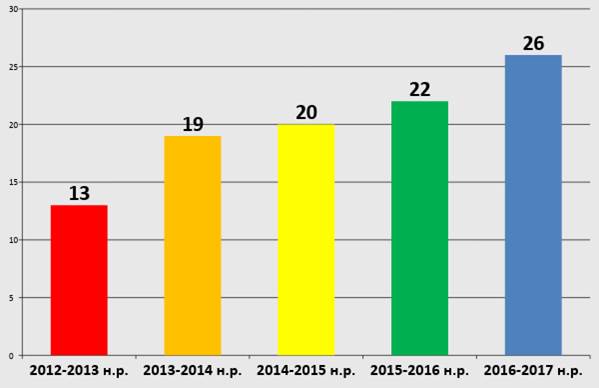 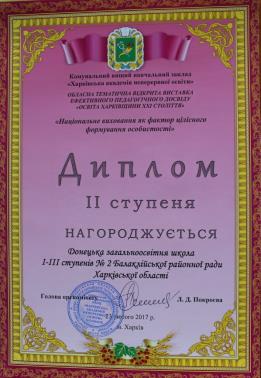 Проект «Наукові обрії Харківщини»
ПРИЗОВІ МІСЦЯ ПРЕДМЕТНИХ ОЛІМПІАД НА ОБЛАСНОМУ РІВНІ
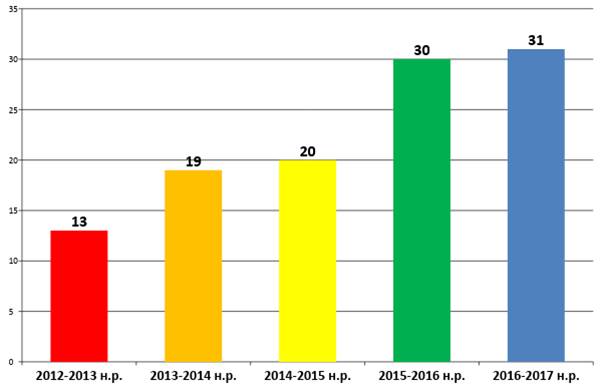 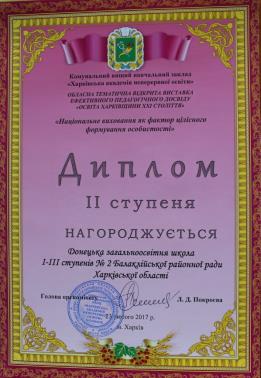 Проект «Наукові обрії Харківщини»
ОБДАРОВАНА МОЛОДЬ БАЛАКЛІЙЩИНИ
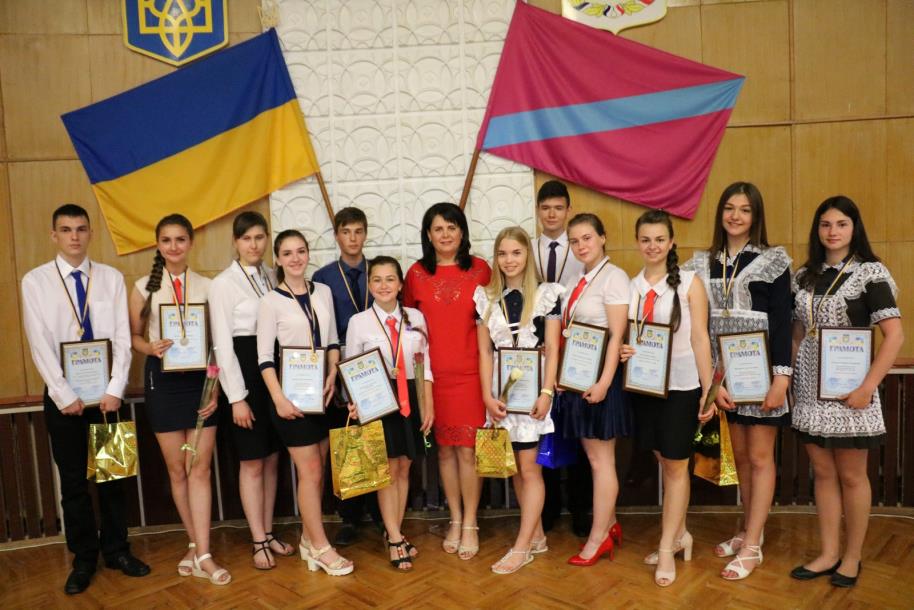 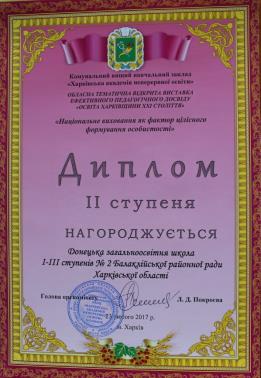 Регіональний проект «Виховний простір Харківщини»
НАЦІОНАЛЬНО-ПАТРІОТИЧНЕ ВИХОВАННЯ
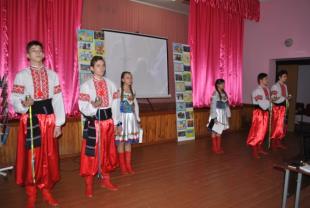 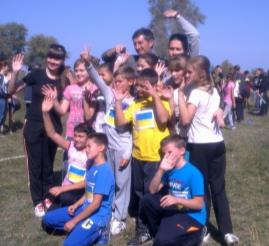 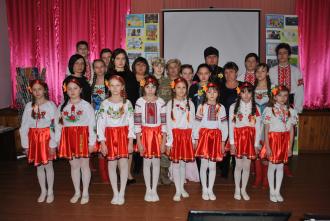 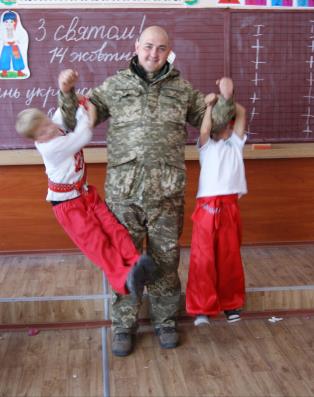 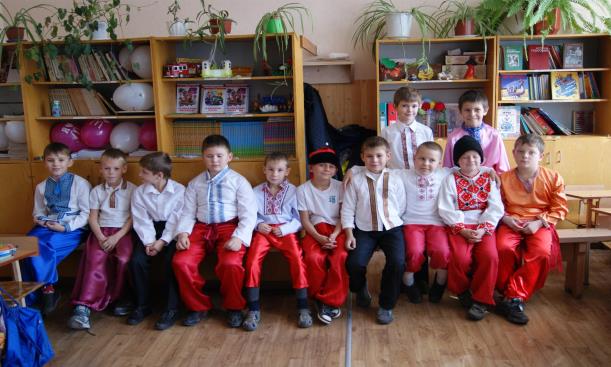 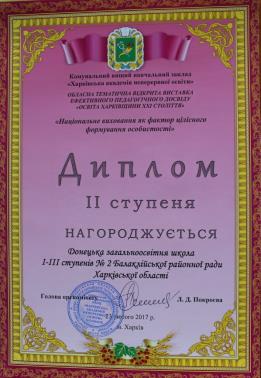 Проект «Виховний простір Харківщини»
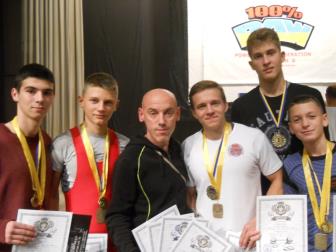 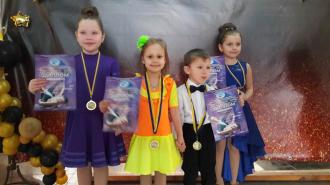 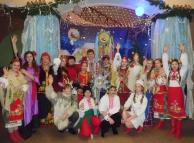 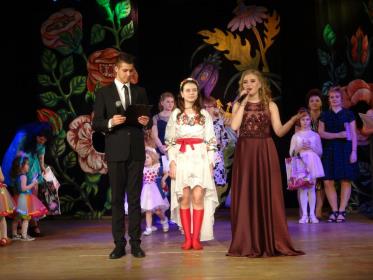 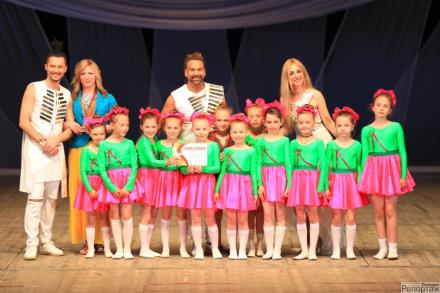 Балаклійський Центр дитячої та юнацької творчості
Проект «Виховний простір Харківщини»
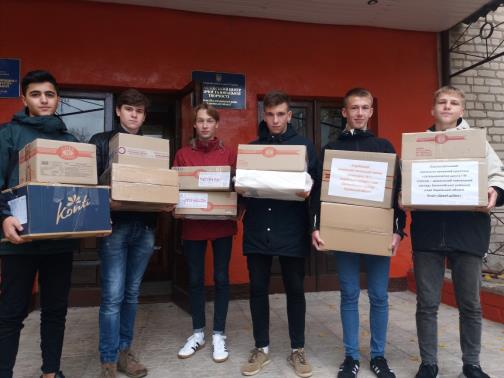 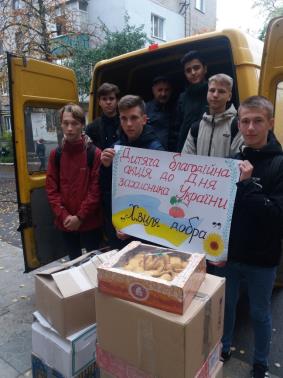 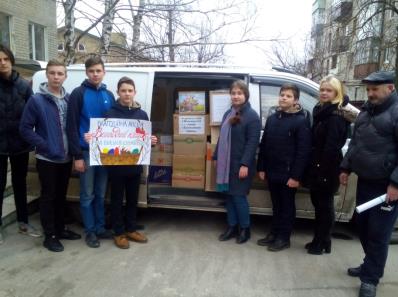 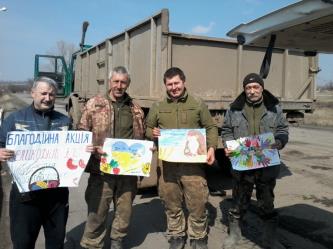 Волонтерський рух
Проект «Виховний простір Харківщини»
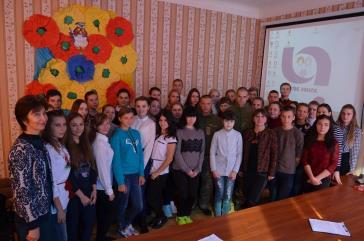 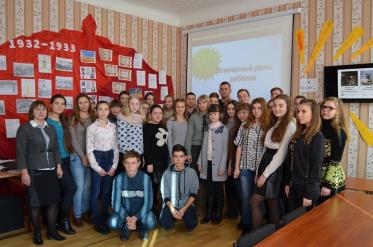 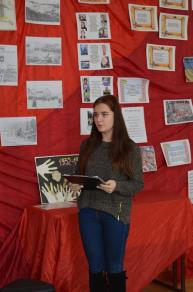 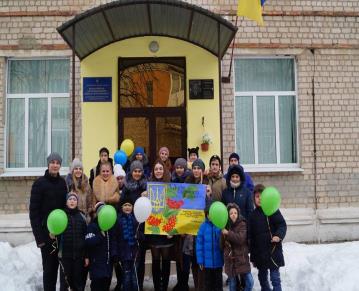 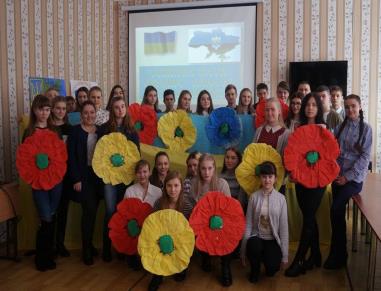 Районна рада старшокласників «Нова хвиля»
Проект «Виховний простір Харківщини»
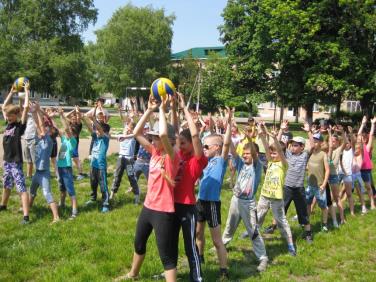 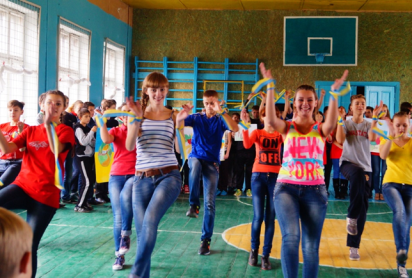 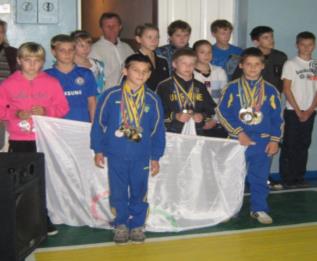 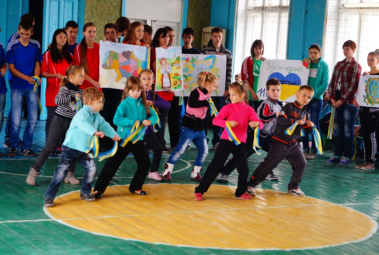 Формування здорового способу життя
Екологічні акції
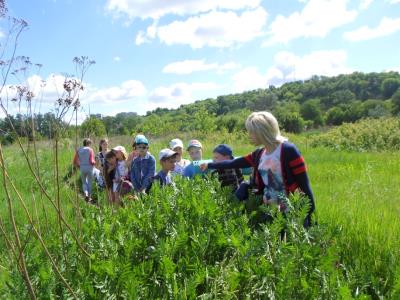 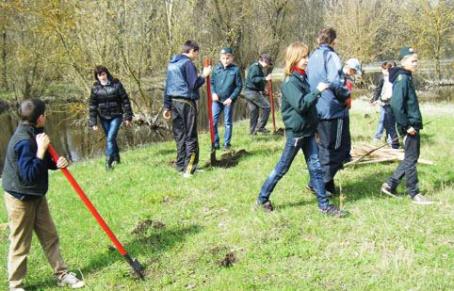 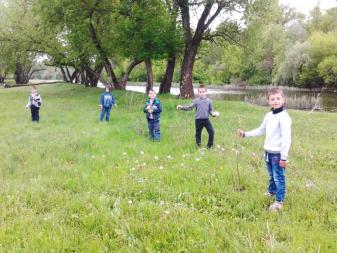 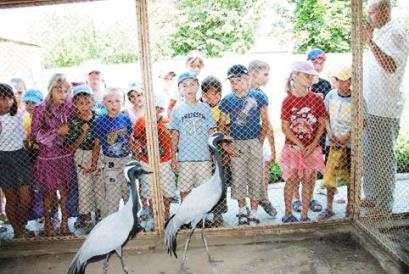 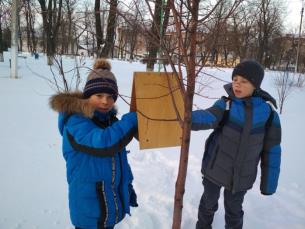 Екологічні акції
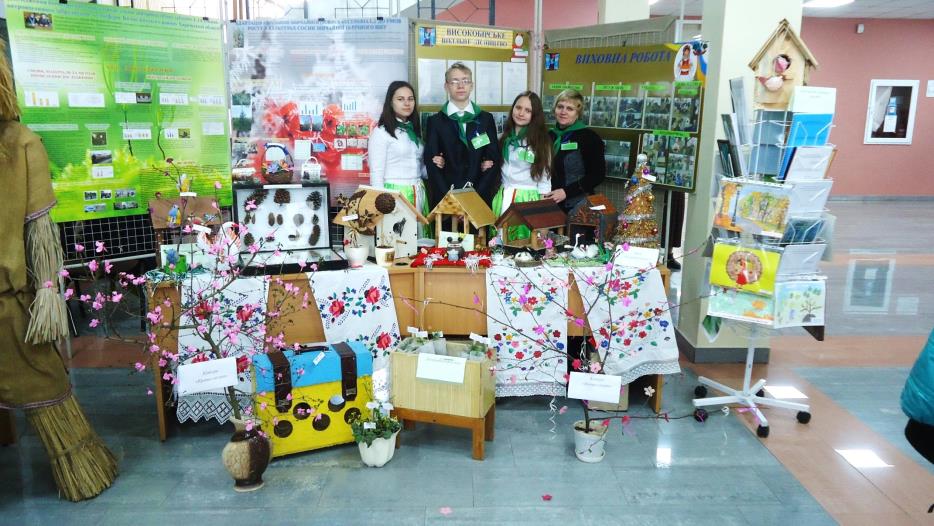 Проект «Відкриті уроки футболу»
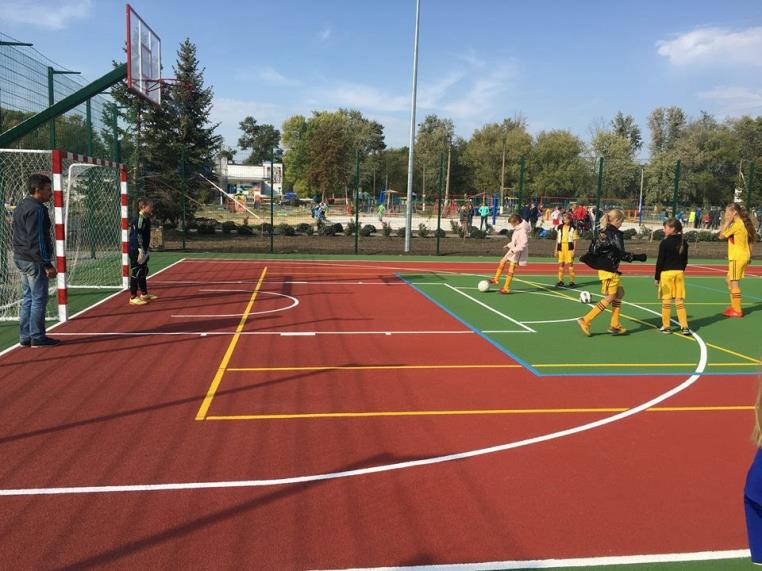 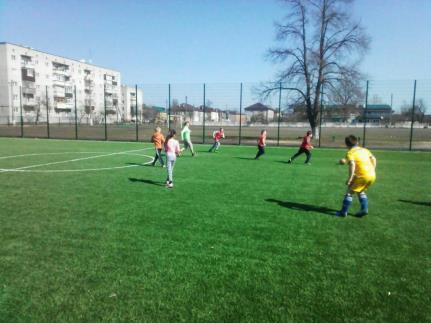 Школа сприяння здоров'ю
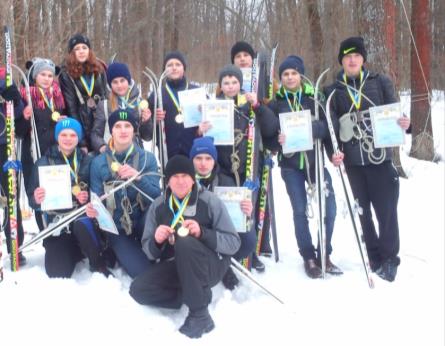 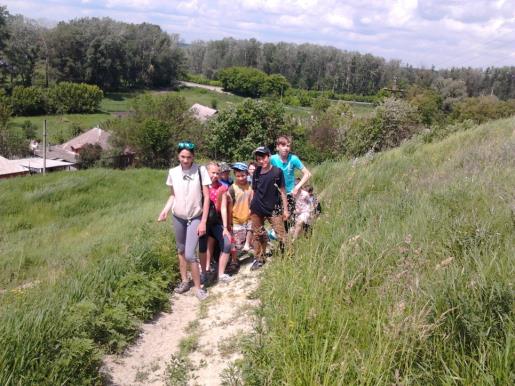 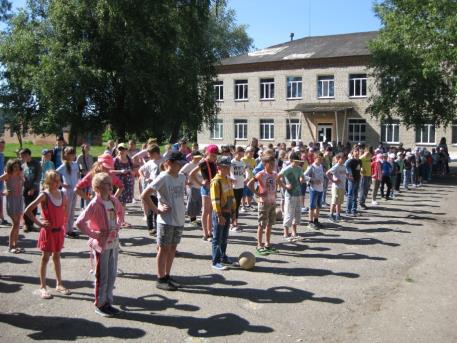 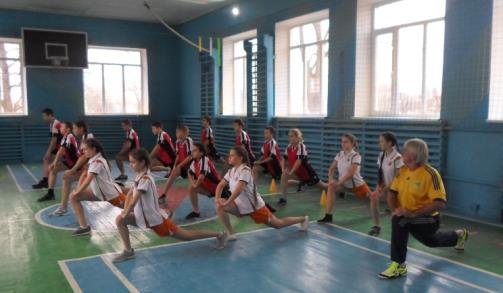 Табори відпочинку з денним перебуванням. Мовні табори
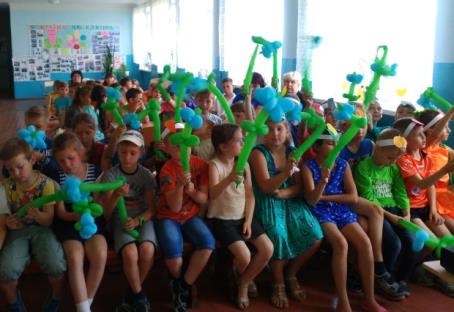 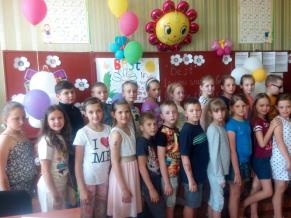 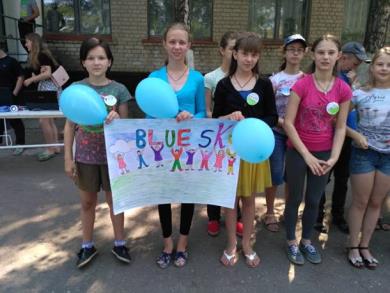 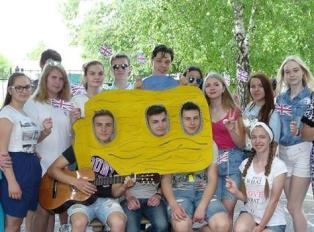 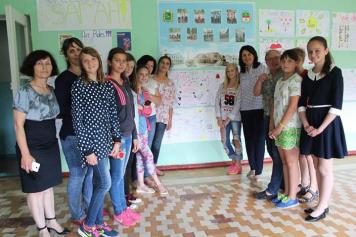 Проект «Go Camp»
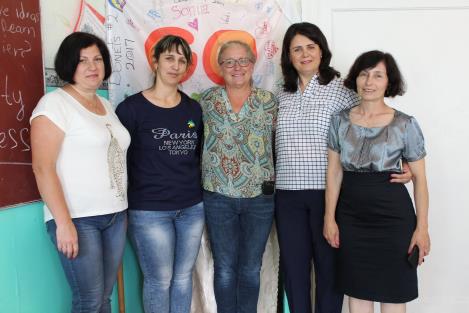 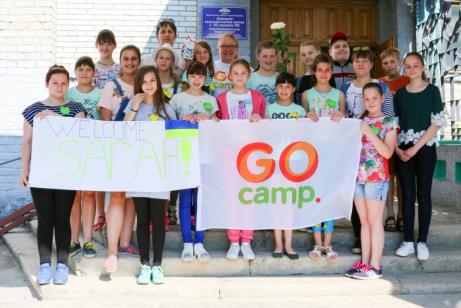 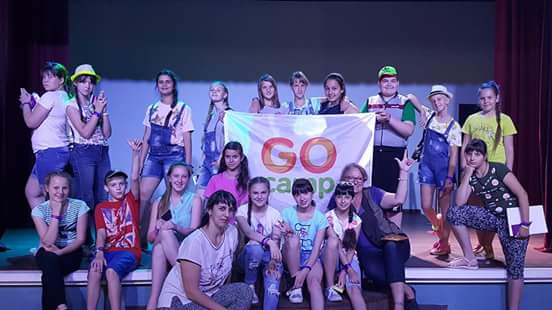 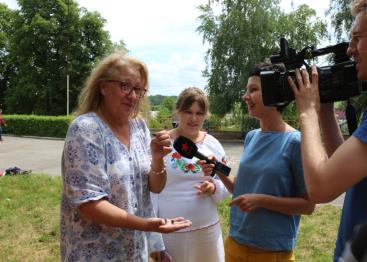 Проект «Розвиток інклюзивної освіти в Харківській області»
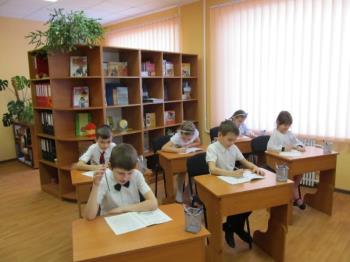 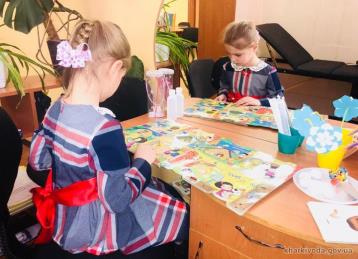 «Зона для проведення індивідуальних занять»
«Зона для групових занять
з дітьми шкільного віку»
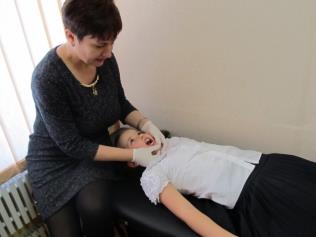 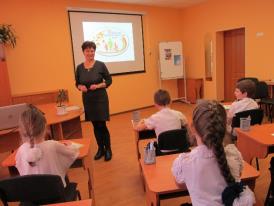 «Мультимедійне обладнання»
«Масажний стіл»
Проект «Розвиток інклюзивної освіти в Харківській області»
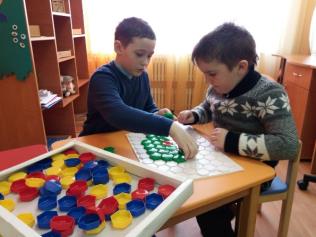 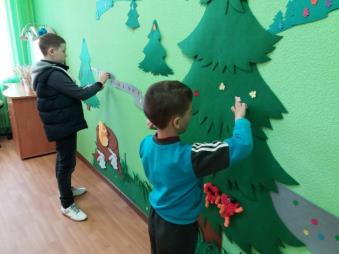 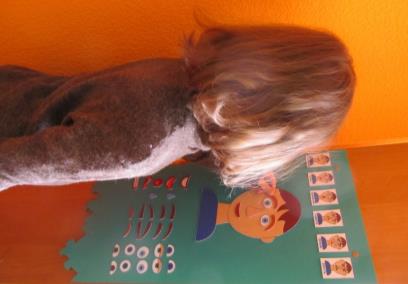 «Розвиваюча гра 
«Диво-Соти»
«Пано з фетру 
«Чарівний ліс»
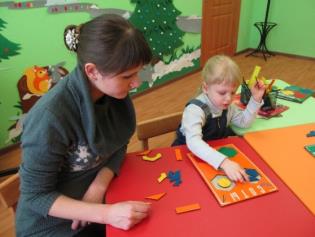 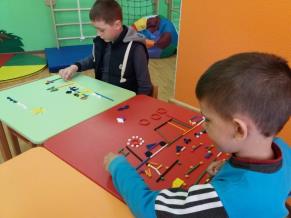 «Куточок емоцій «Мій настрій»
«Індивідуальне заняття з використанням технології В.В. Воскобовича»
«Заняття з використанням технології «Дари Фребеля»
Проект «Розвиток інклюзивної освіти в Харківській області»
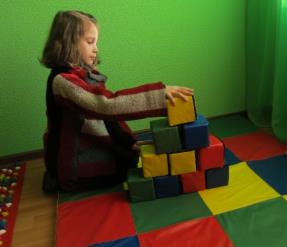 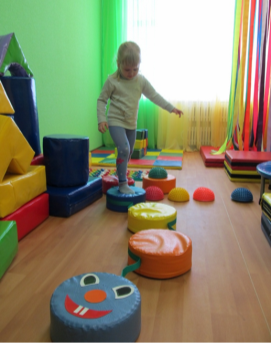 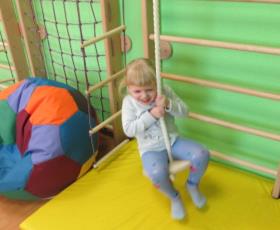 «Килимок
з кольоровими кубиками»
«Система шведських стінок
з мотузковим набором»
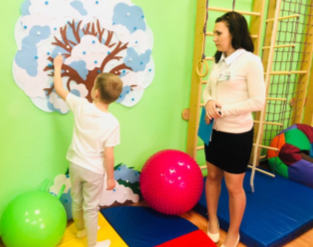 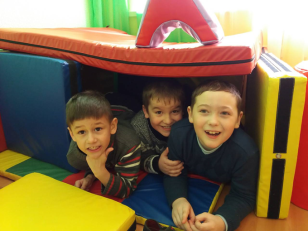 «Гімнастична змійка»
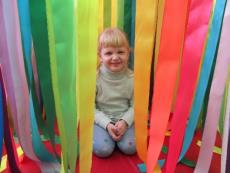 «Сухий дощ»
«Пано із фетру
«Сезонне дерево»
«М’який модульний
конструктор»
Проект «Розвиток інклюзивної освіти в Харківській області»
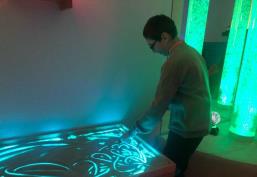 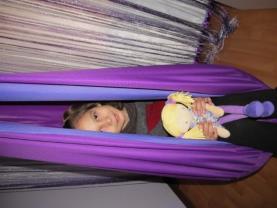 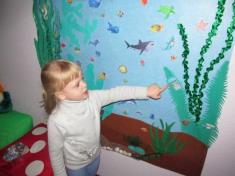 «Пісочна анімація»
«Пано з фетру «Акваріум»
«Гніздо-крапля»
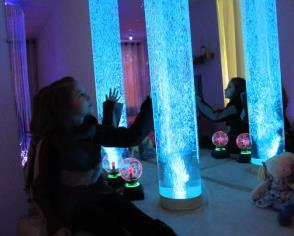 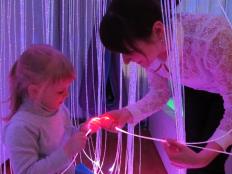 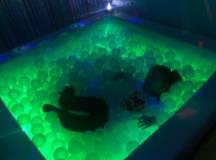 «Сухий басейн»
«Світловий дощ»
«Світлова бульбашкова колона»
Проект «Розвиток інклюзивної освіти в Харківській області»
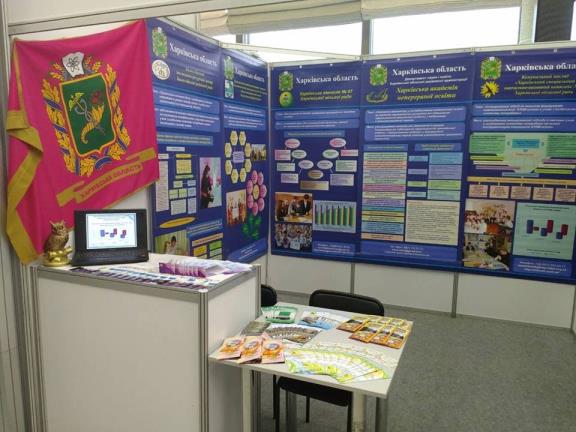 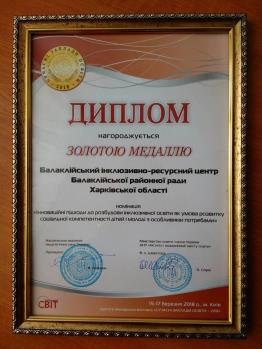 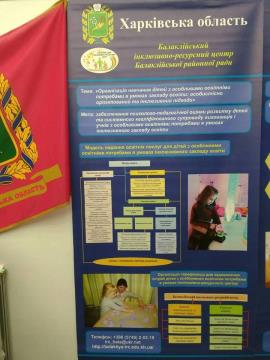 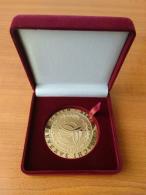 Проект «Розвиток інклюзивної освіти в Харківській області»
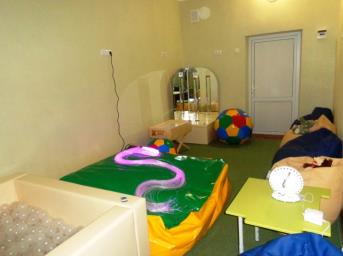 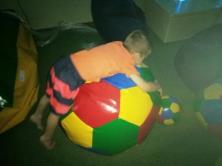 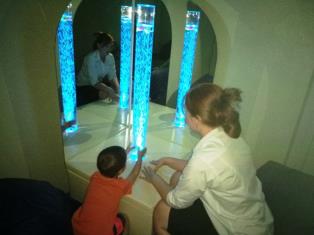 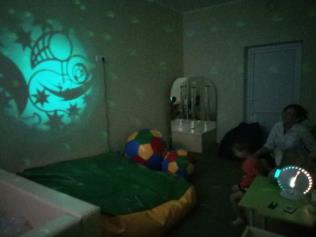 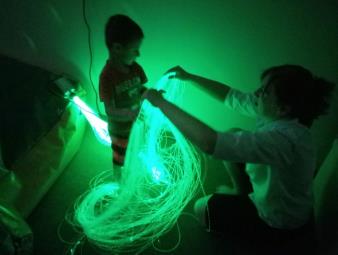 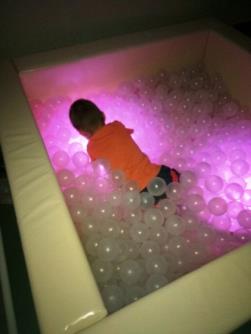 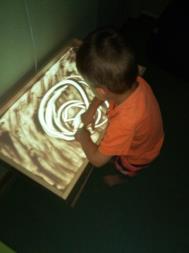 Балаклійський ДНЗ №7
Проект «Розвиток інклюзивної освіти в Харківській області»
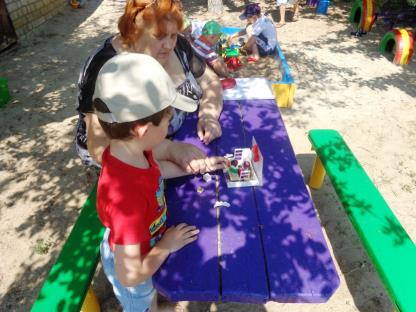 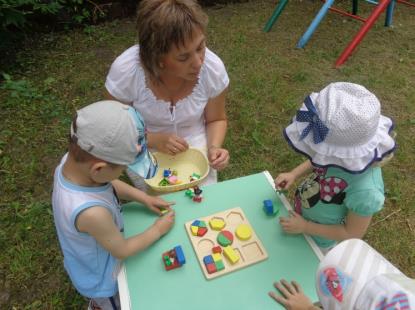 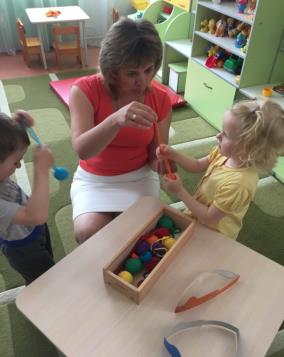 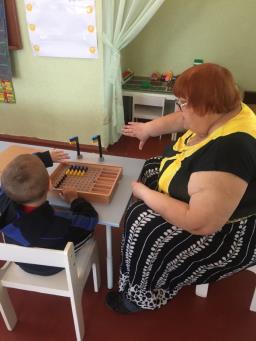 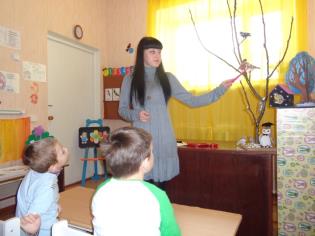 Україно-американський проект міжнародної допомоги «Медіаграмотність і контент-аналіз»
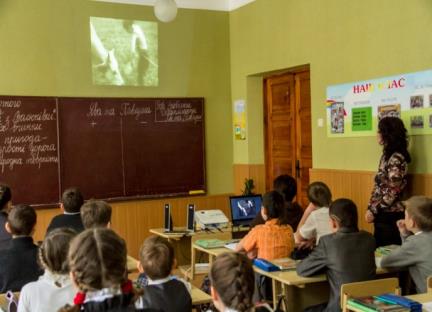 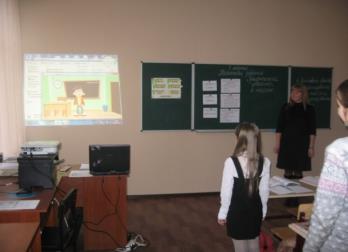 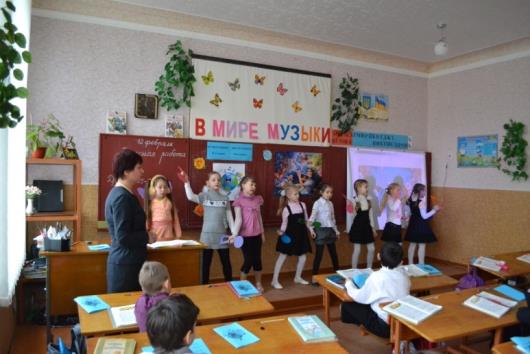 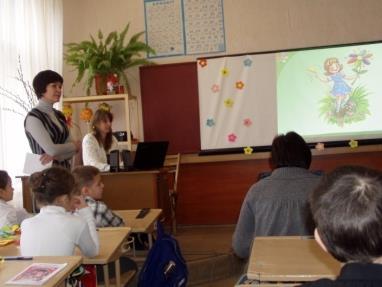 Україно-американський проект міжнародної допомоги «Медіаграмотність і контент-аналіз»
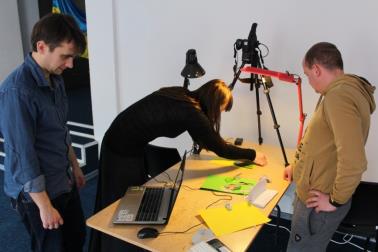 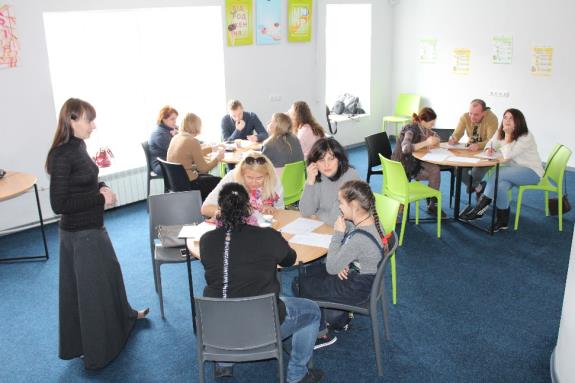 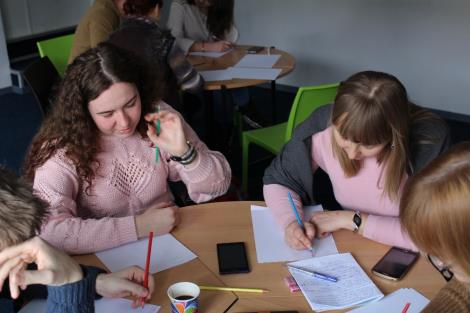 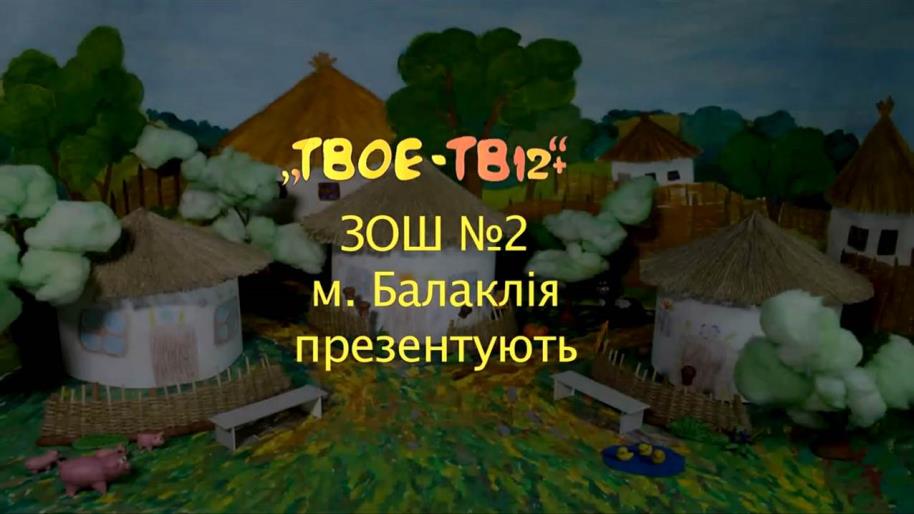 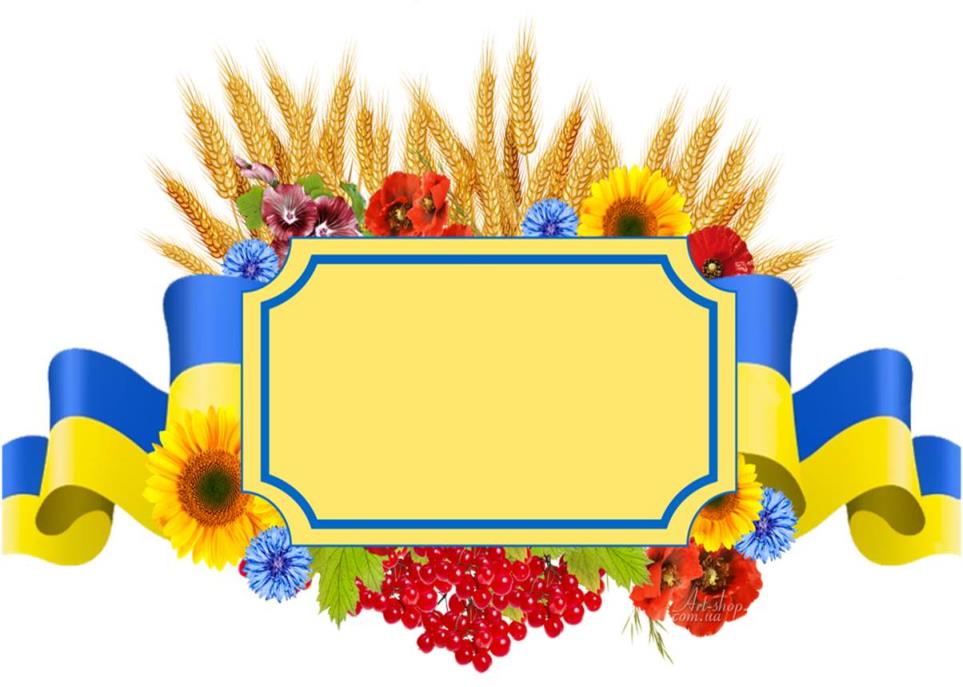 Миру всім нам, впевненості! 
Разом будуватимемо європейське суспільство, суспільство освіченого загалу, високої культури
і рівних можливостей